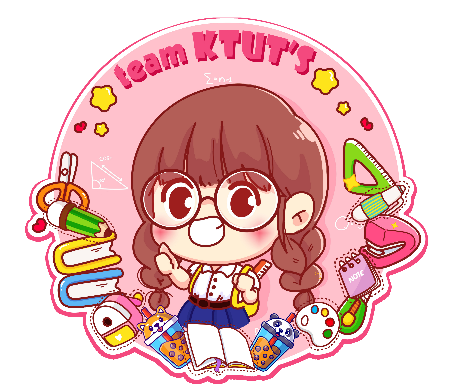 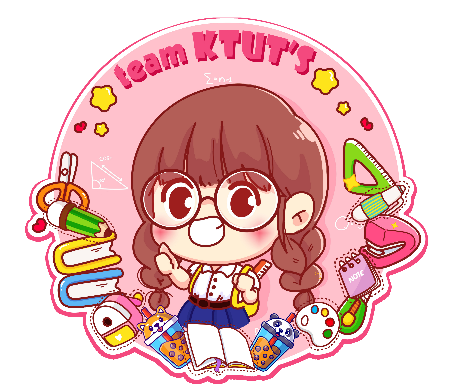 KTUTS
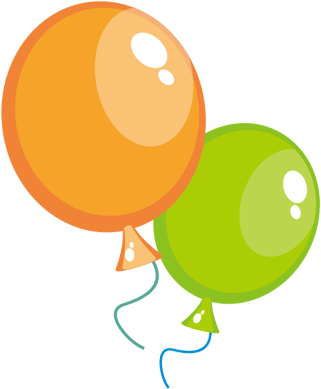 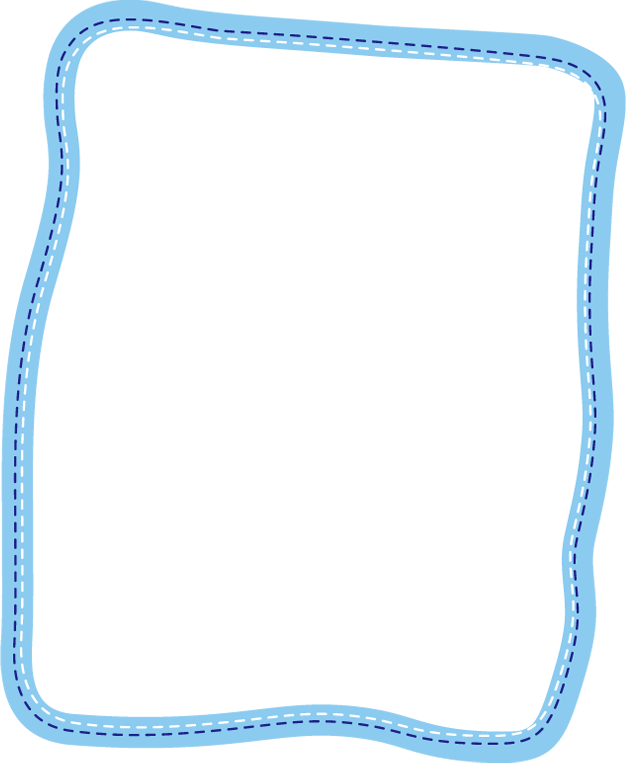 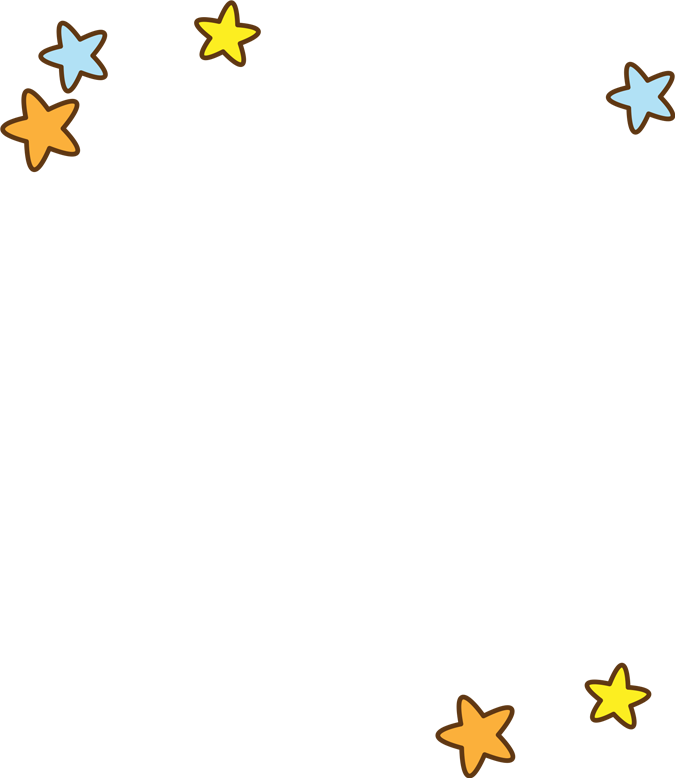 KHỞI ĐỘNG
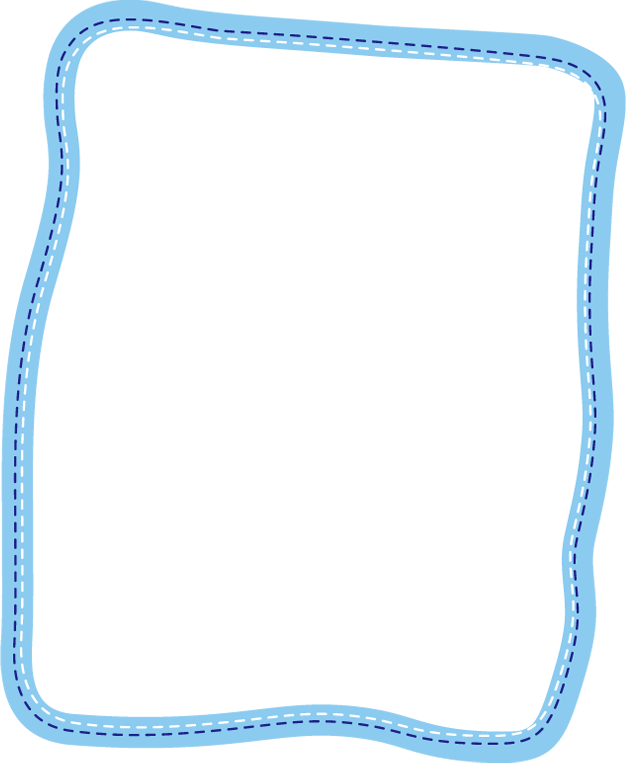 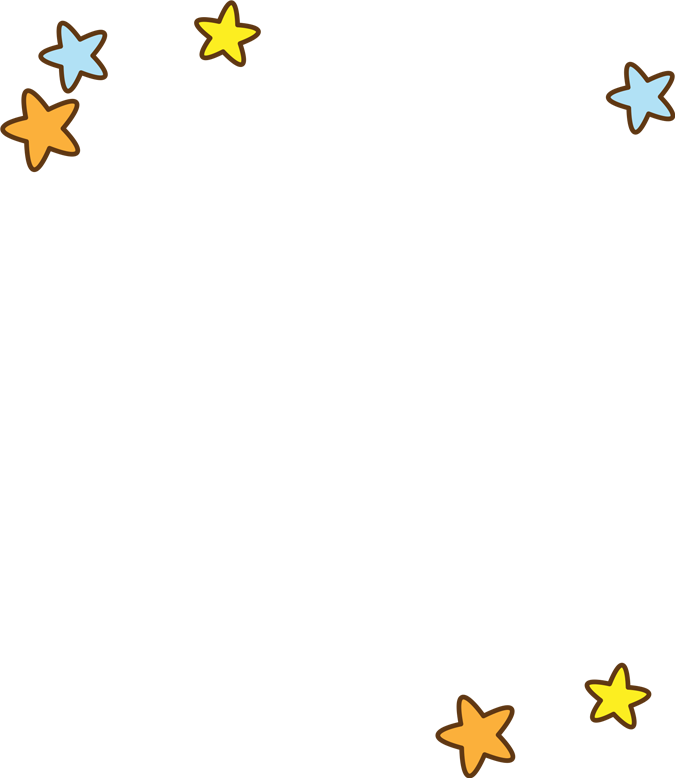 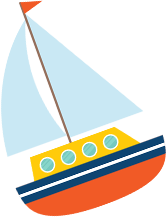 KTUTS
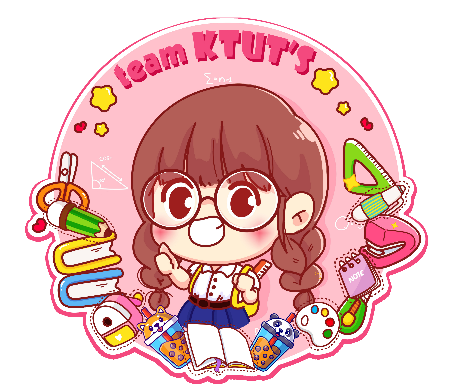 Liên hệ page:
https://www.facebook.com/teamKTUTS
Đây là sản phẩm của nhóm KTUTS. Mọi chi tiết vui lòng liên hệ page hoặc SĐT: 0922 645 654
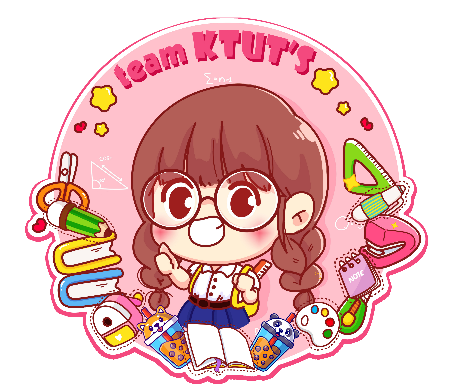 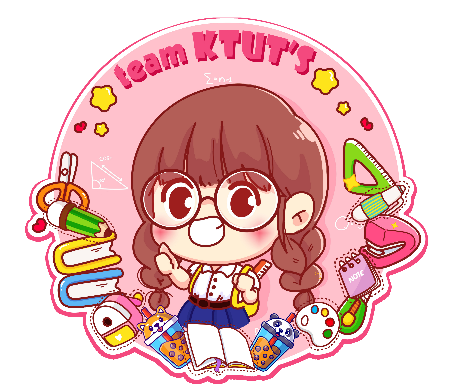 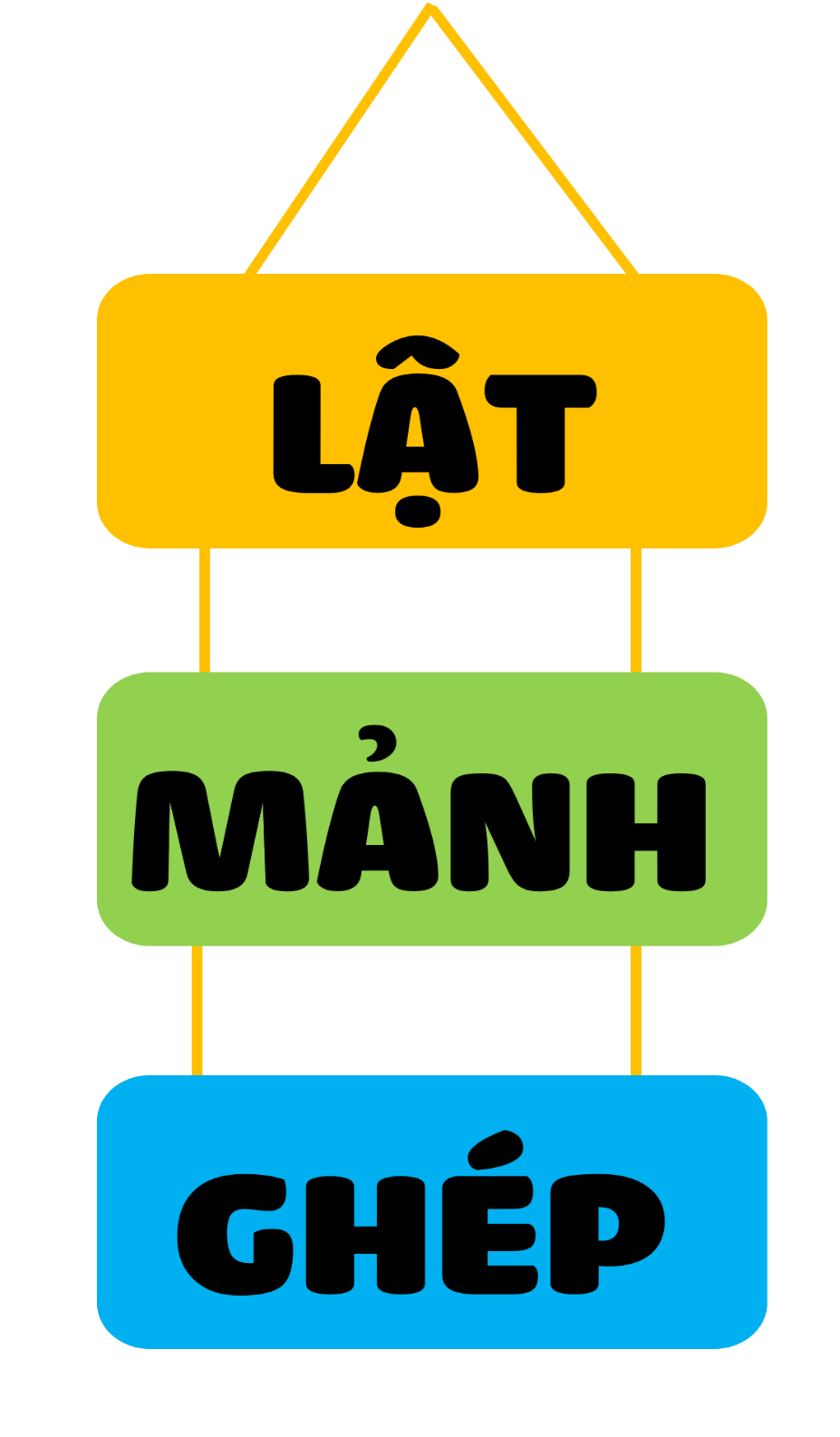 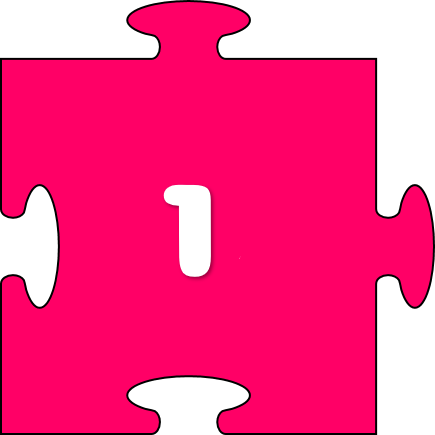 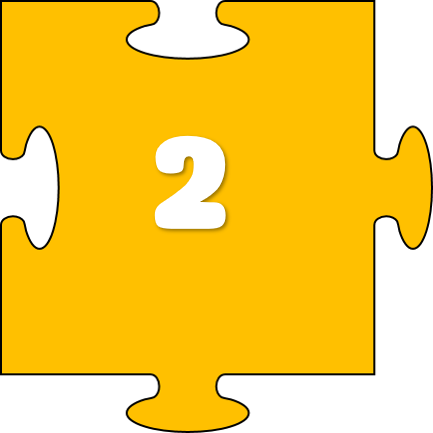 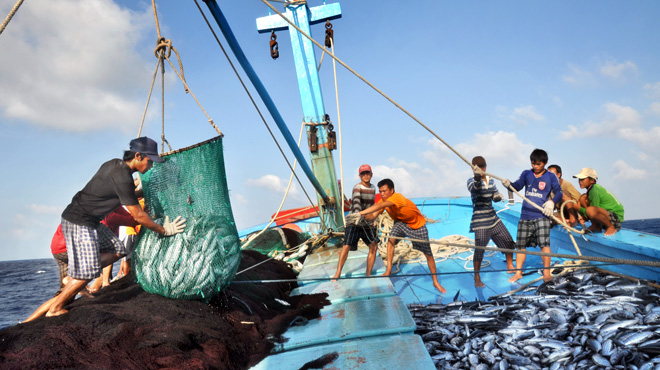 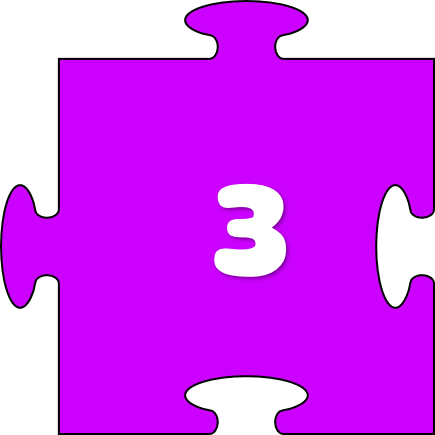 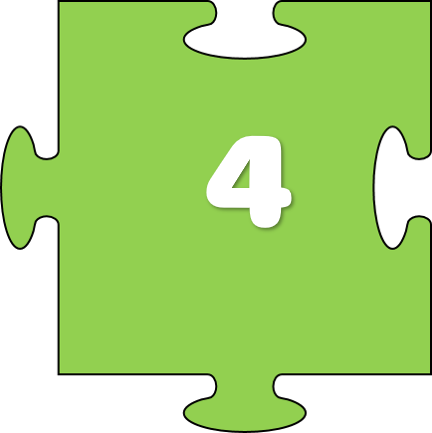 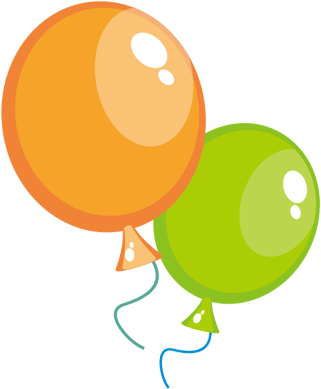 Câu 1: 
Hãy đọc những dòng in đậm ở đầu bản tin và cho biết nó có tác dụng gì?
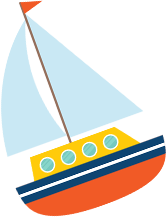 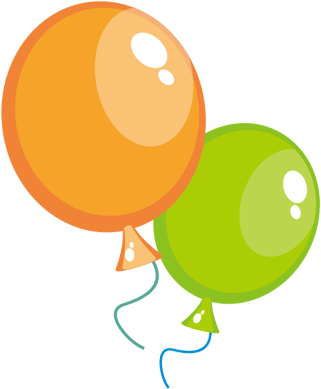 Câu 2: 
Hãy đọc đoạn: “UNICEF Việt Nam … Kiên Giang.”
	Cho biết thiếu nhi hưởng ứng cuộc thi như thế nào?
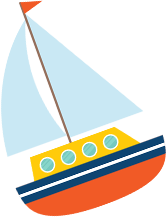 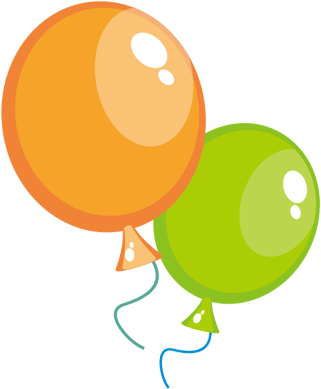 Câu 3: 
Hãy đọc đoạn “Chỉ cần điểm qua … 12 tuổi, giải ba”
Cho biết điều gì cho thấy các em có nhận thức tốt về chủ đề cuộc thi?
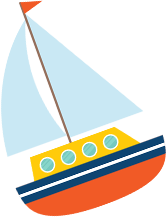 Câu 4: 
Hãy đọc đoạn: “60 bức tranh … sáng tạo đến bất ngờ”.
Cho biết những nhận xét nào thể hiện sự đánh giá cao khả năng thẩm mĩ của các em?
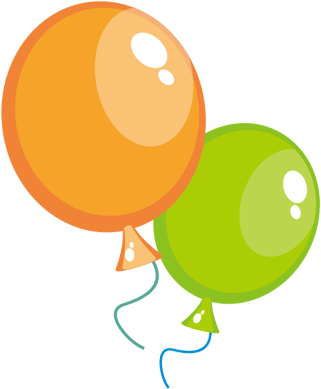 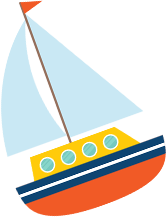 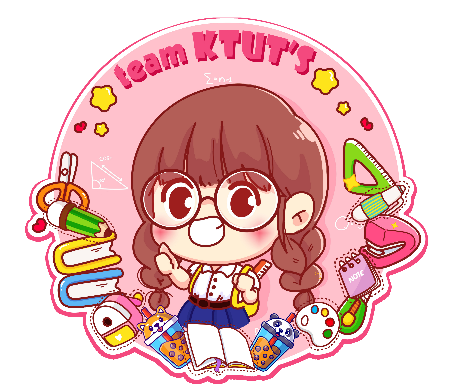 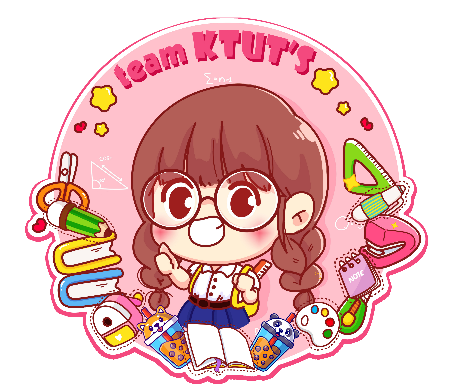 KTUTS
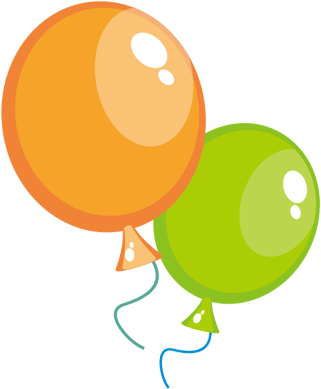 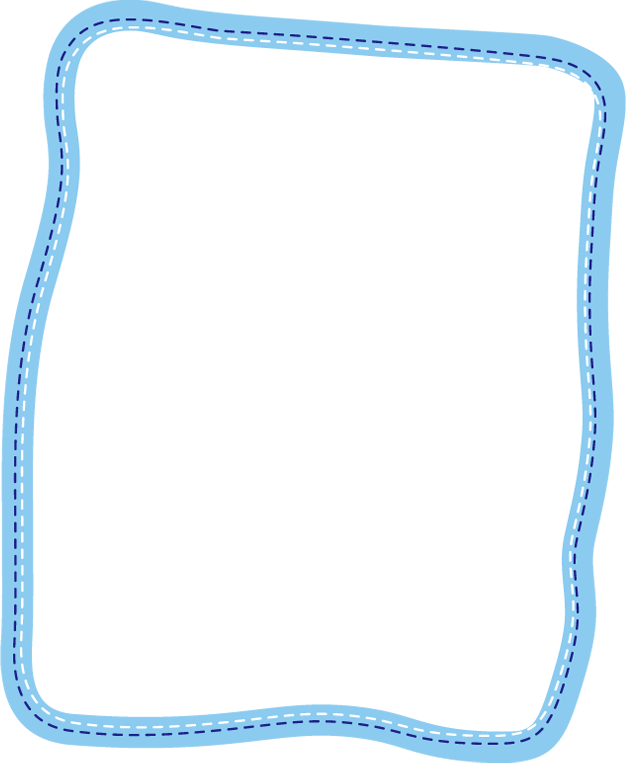 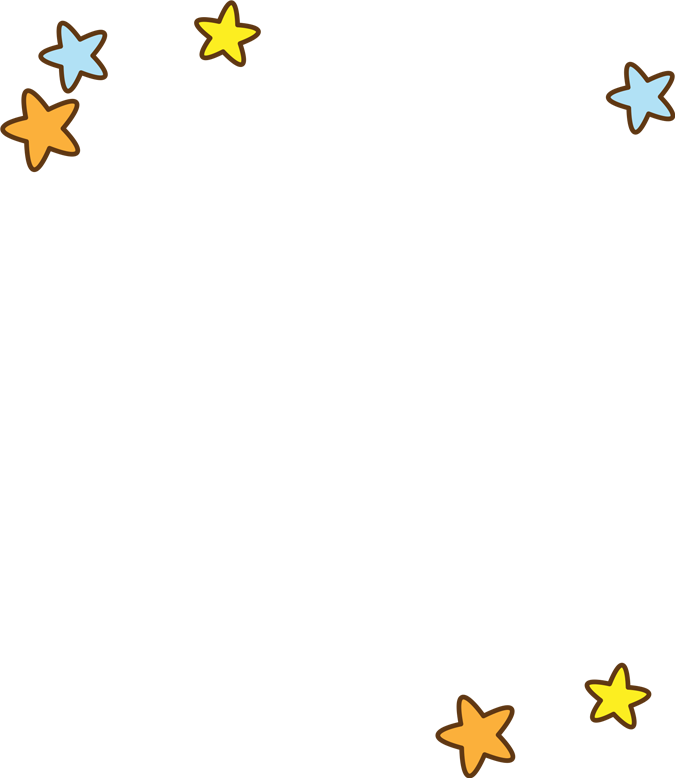 KHÁM PHÁ
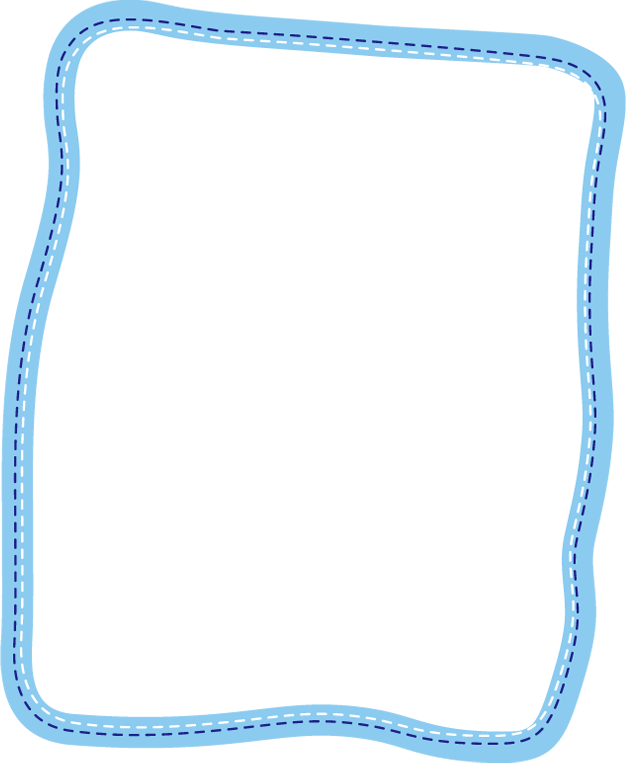 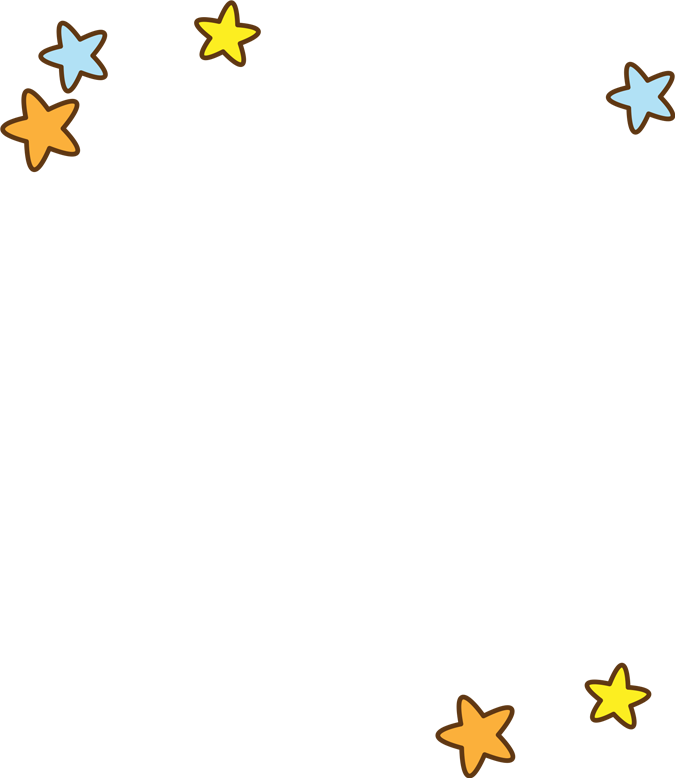 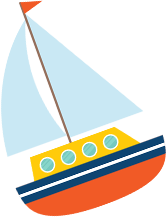 KTUTS
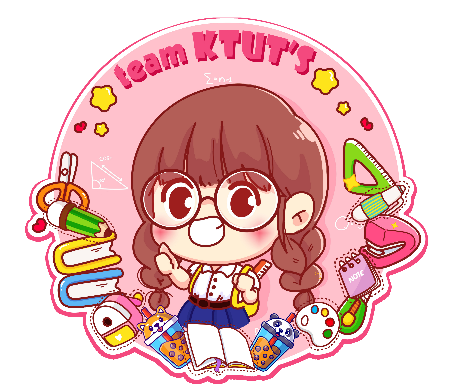 Liên hệ page:
https://www.facebook.com/teamKTUTS
Đây là sản phẩm của nhóm KTUTS. Mọi chi tiết vui lòng liên hệ page hoặc SĐT: 0922 645 654
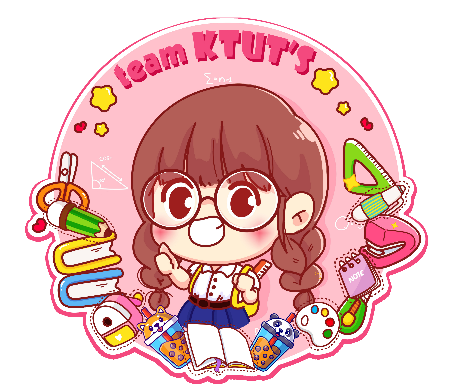 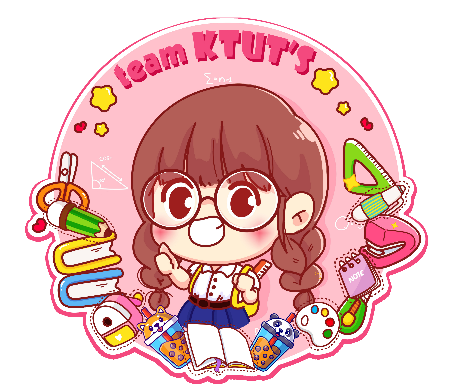 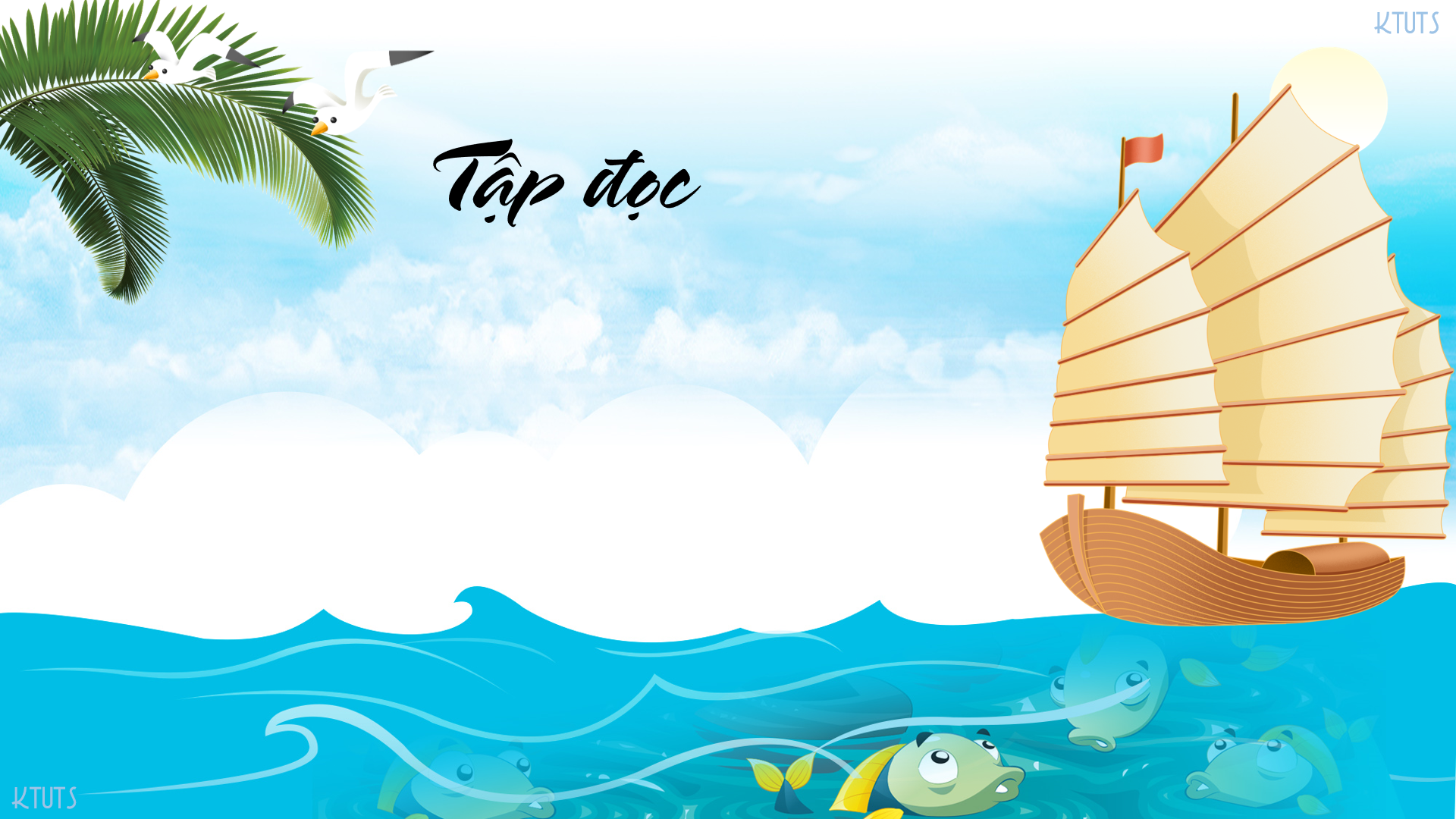 ĐOÀN THUYỀN
ĐÁNH CÁ
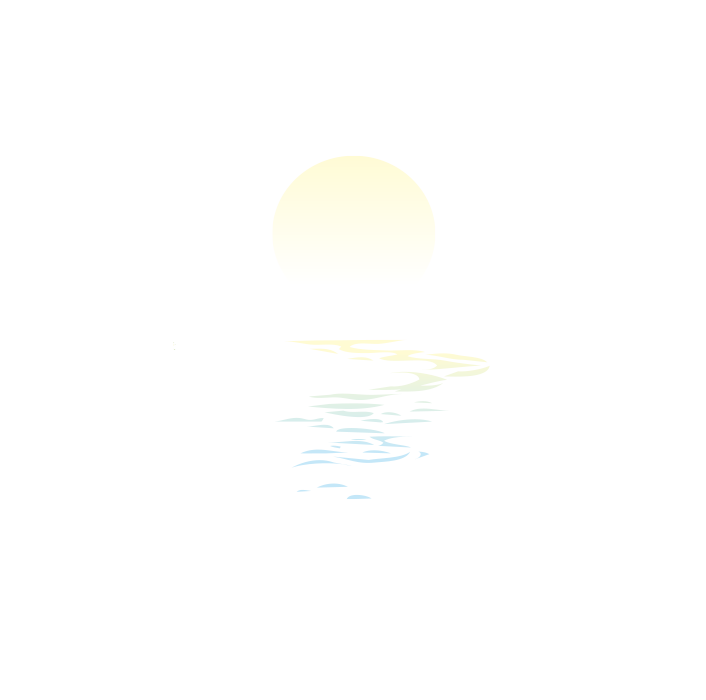 Đoàn thuyền đánh cá
Ta hát bài ca gọi cá vào,
Gõ thuyền đã có nhịp trăng cao,
Biển cho ta cá như lòng mẹ
Nuôi lớn đời ta tự buổi nào.

Sao mờ, kéo lưới kịp trời sáng
Ta kéo xoăn tay chùm cá nặng
Vảy bạc đuôi vàng loé rạng đông
Lưới xếp buồm lên đón nắng hồng.

Câu hát căng buồm với gió khơi,
Đoàn thuyền chạy đua cùng mặt trời,
Mặt trời đội biển nhô màu mới,
Mắt cá huy hoàng muôn dặm phơi.
Huy Cận
Mặt trời xuống biển như hòn lửa
Sóng đã cài then, đêm sập cửa
Đoàn thuyền đánh cá lại ra khơi,
Câu hát căng buồm cùng gió khơi.

Hát rằng: cá bạc Biển Đông lặng,
Cá thu Biển Đông như đoàn thoi
Đêm ngày dệt biển muôn luồng sáng.
Đến dệt lưới ta, đoàn cá ơi!
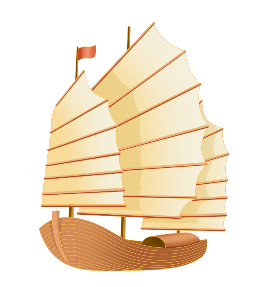 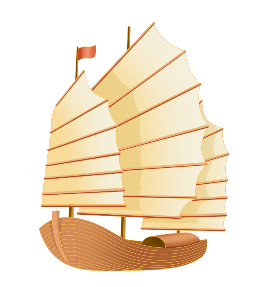 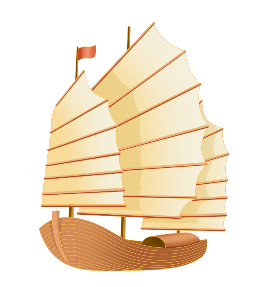 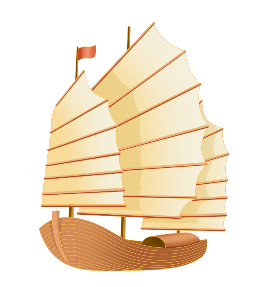 LUYỆN ĐỌC
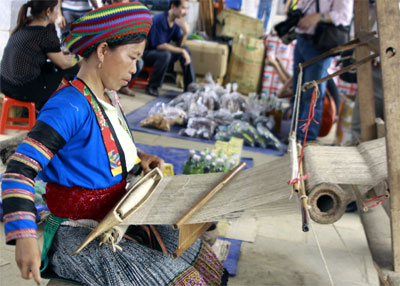 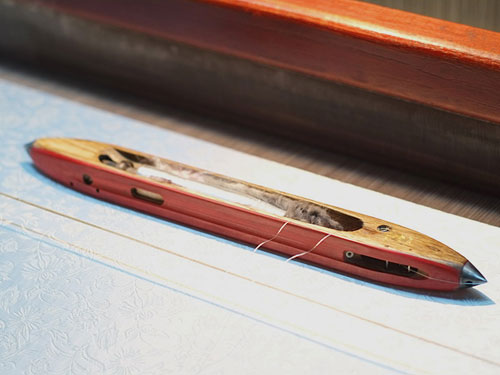 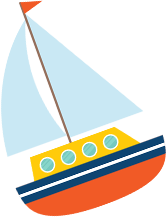 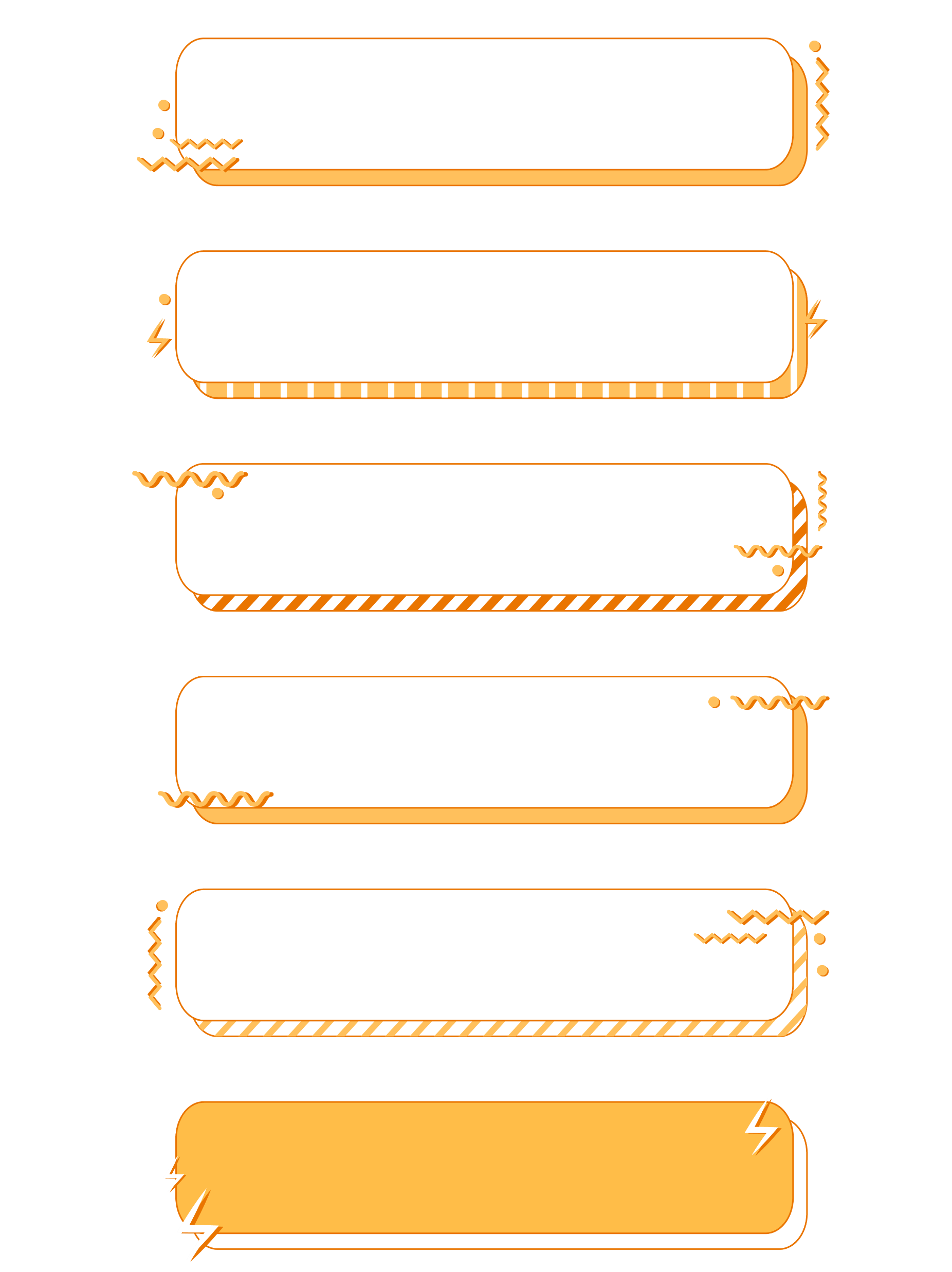 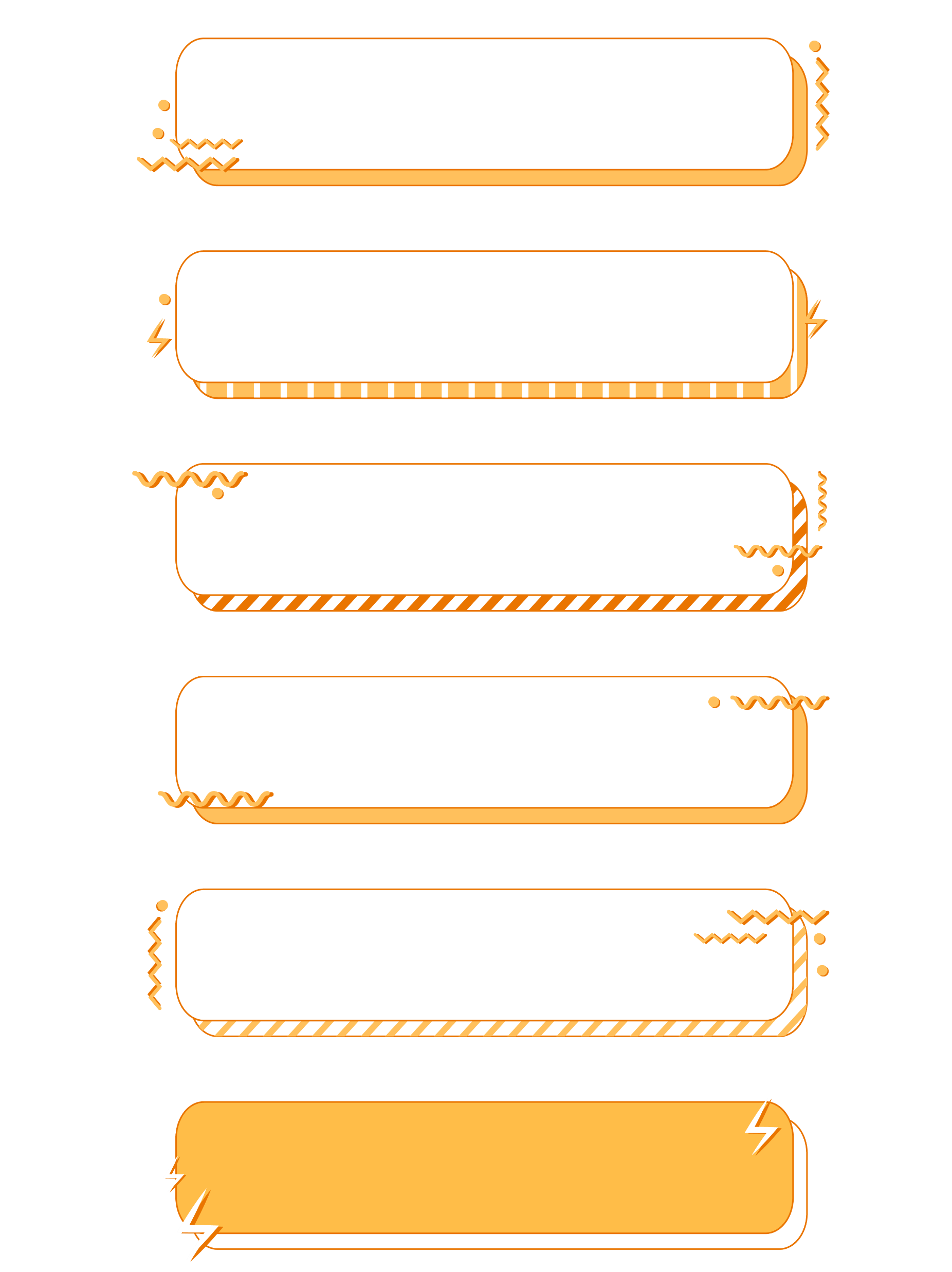 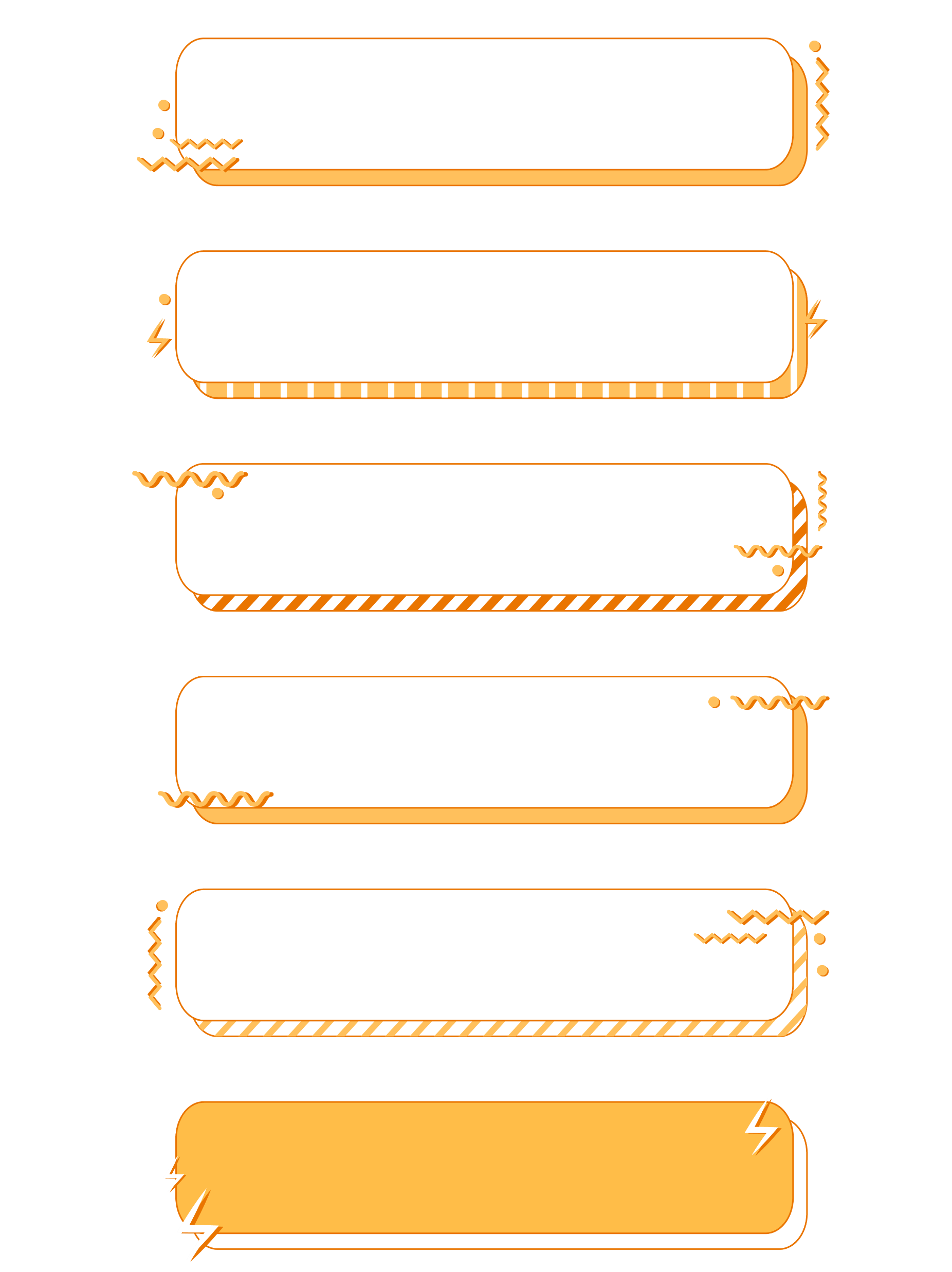 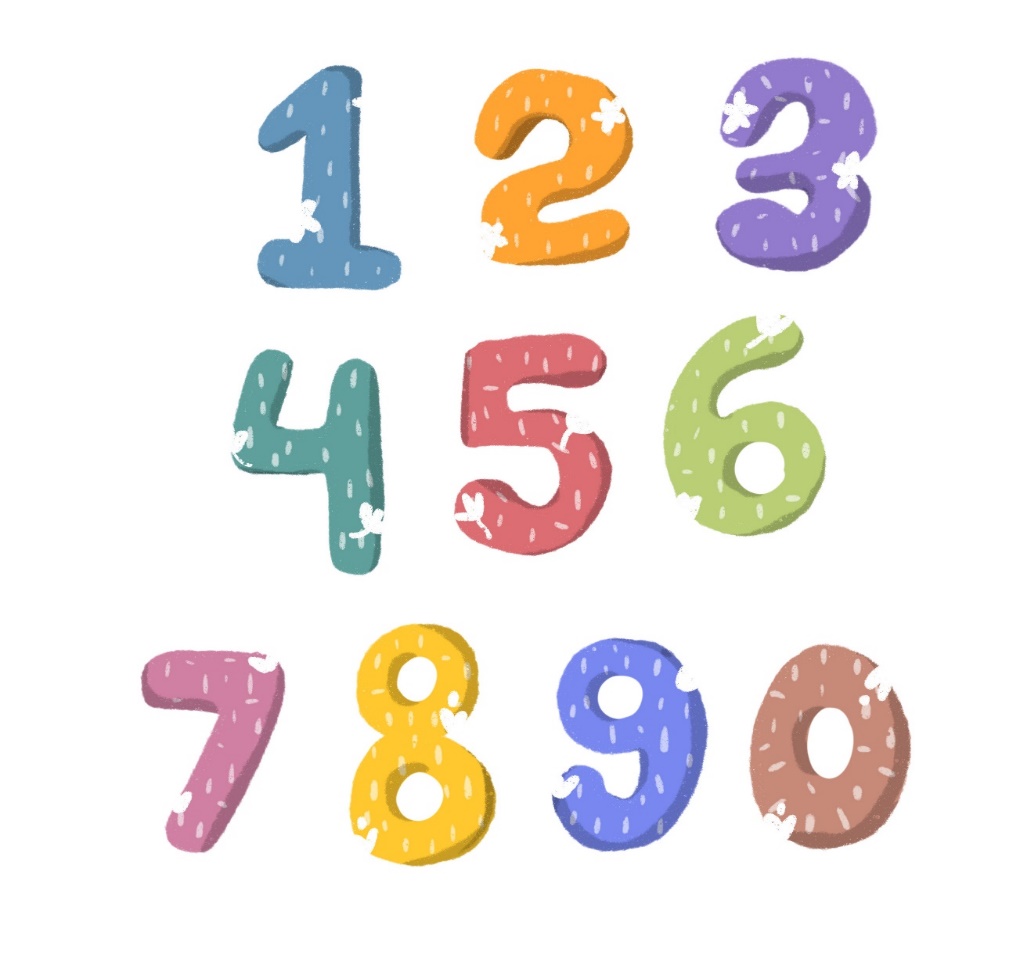 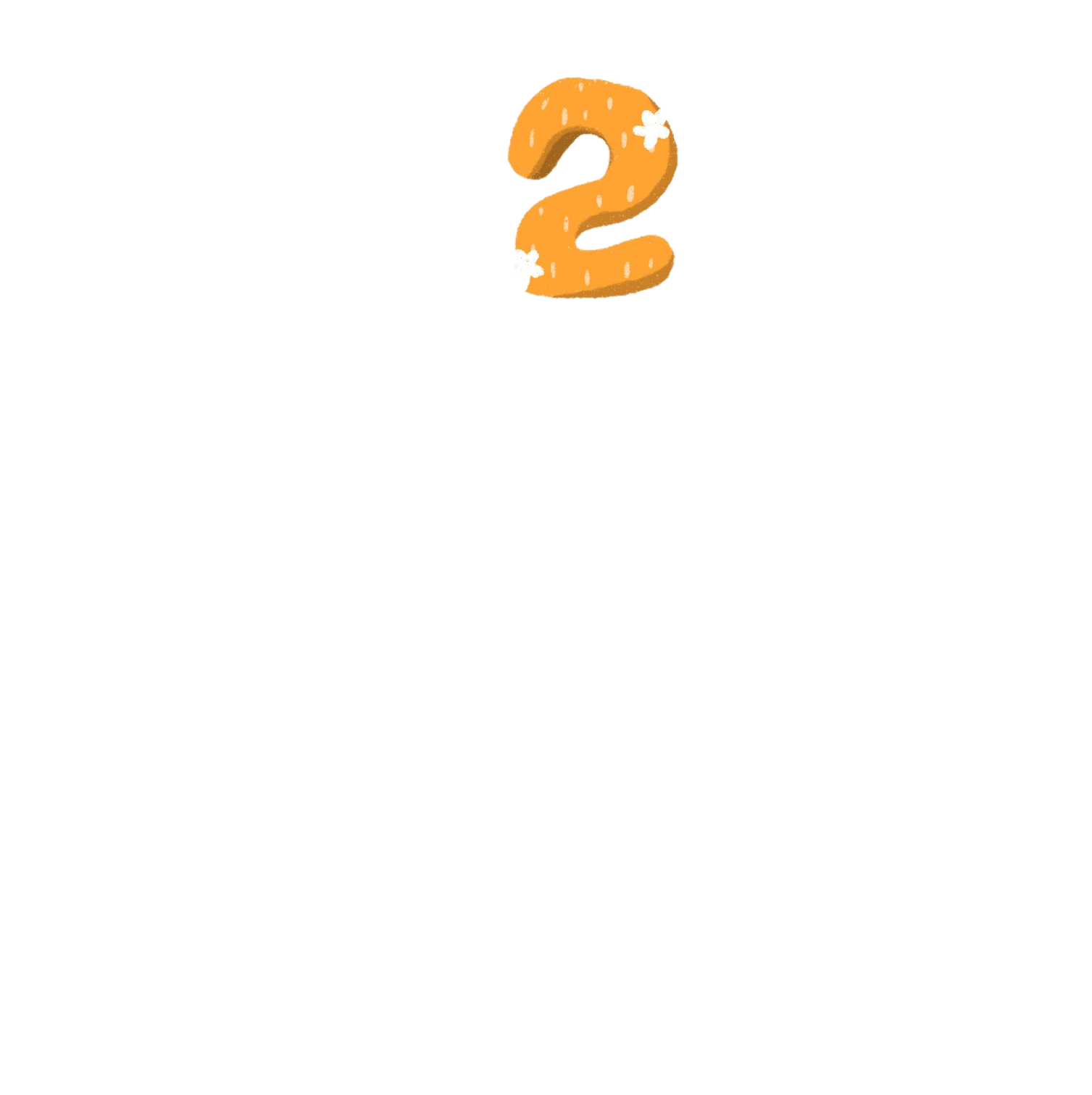 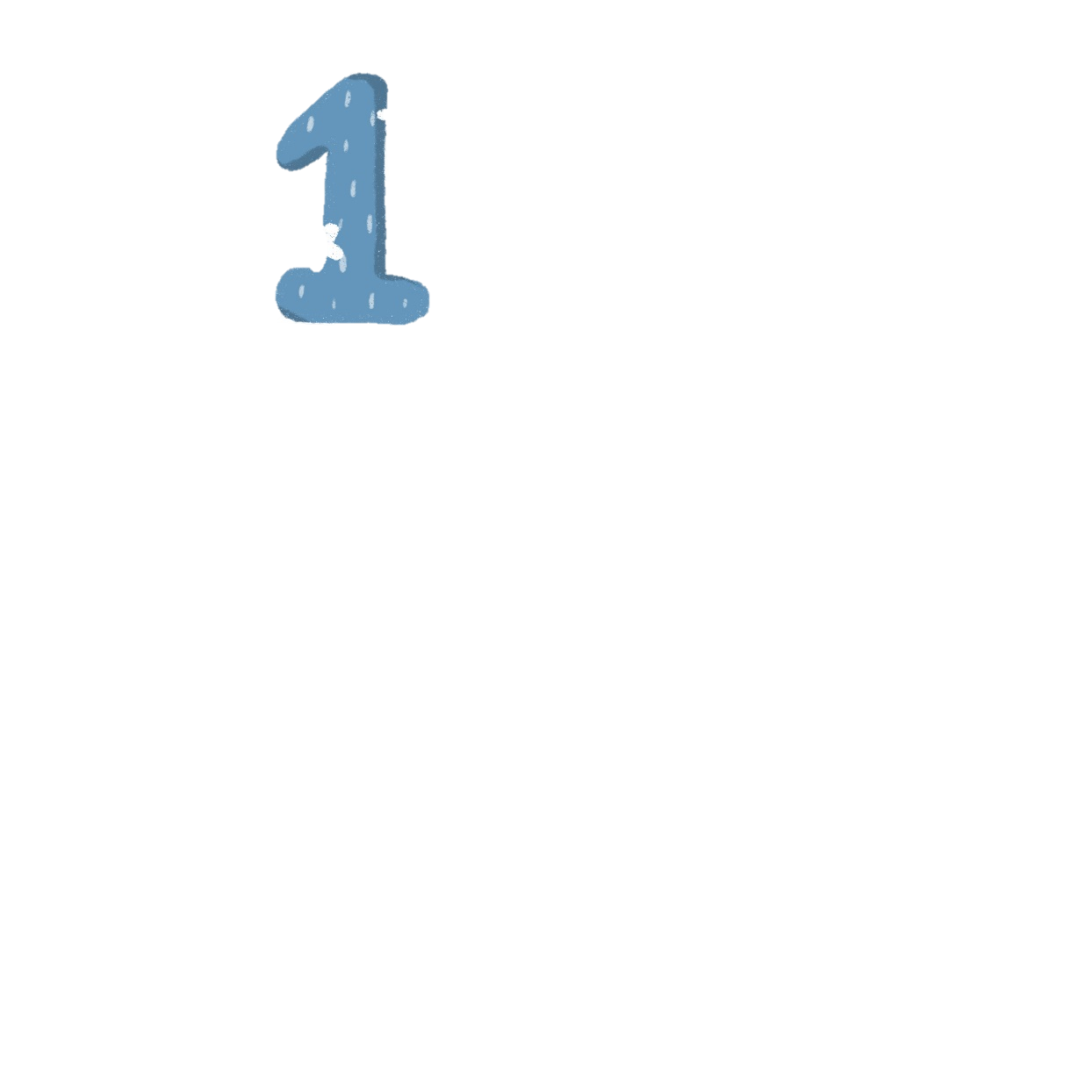 căng buồm
thoi
lóe rạng đông
KTUTS
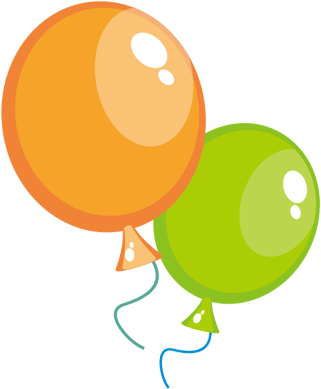 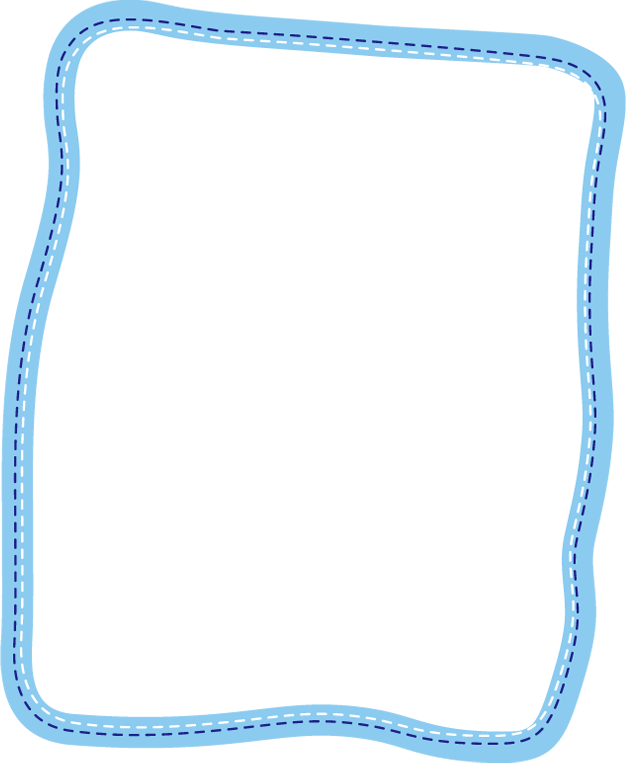 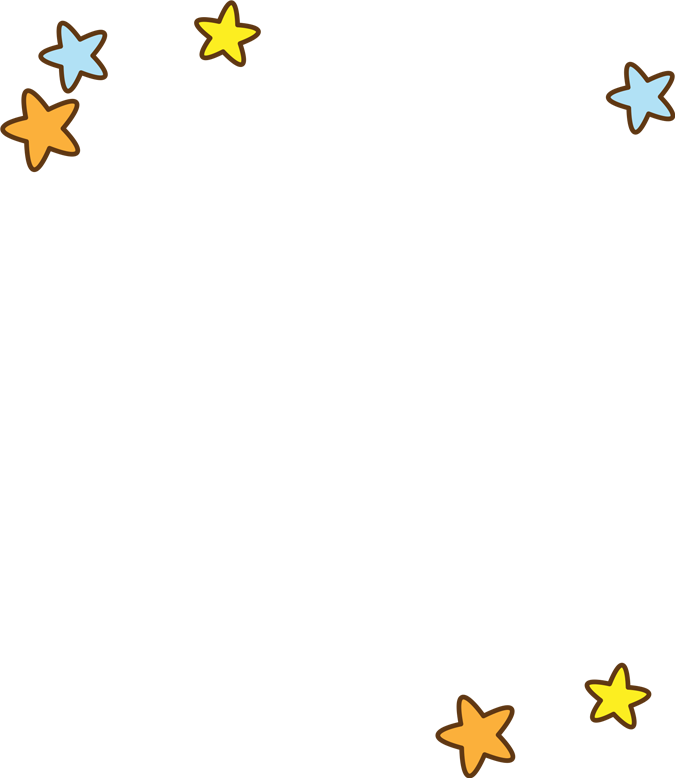 LUYỆN ĐỌC
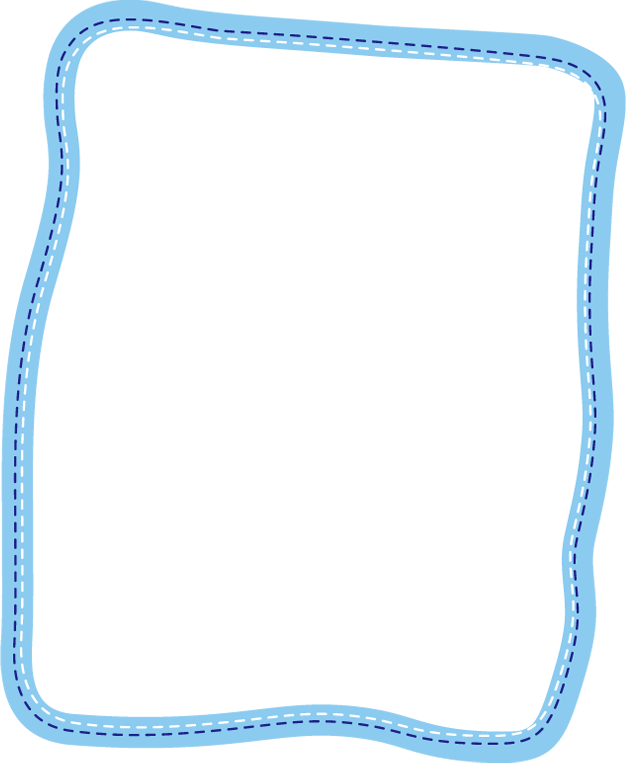 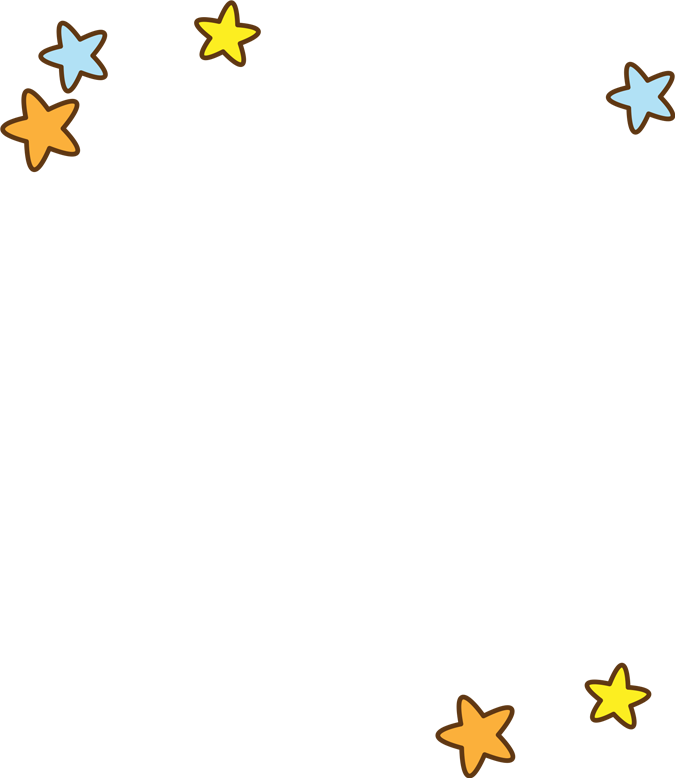 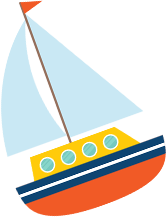 KTUTS
LUYỆN ĐỌC
Nhịp 4/3 với các dòng thơ:
Mặt trời xuống biển như hòn lửa
Sóng đã cài then, đêm sập cửa
Đoàn thuyền đánh cá lại ra khơi
Câu hát căng buồm cùng gió khơi.
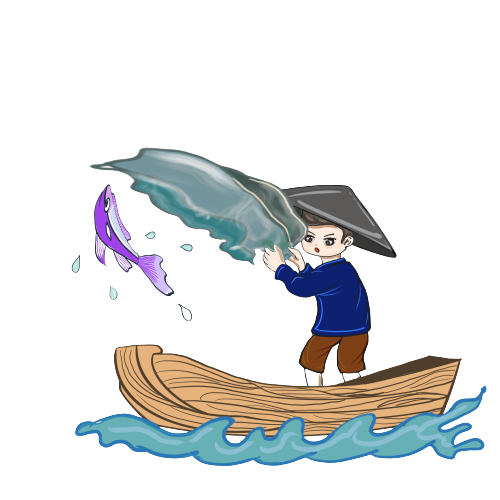 LUYỆN ĐỌC
Nhịp 2/5 với các dòng thơ:
Hát rằng: cá bạc Biển Đông lặng
Gõ thuyền đã có nhịp trăng cao
Sao mờ, kéo lưới kịp trời sáng.
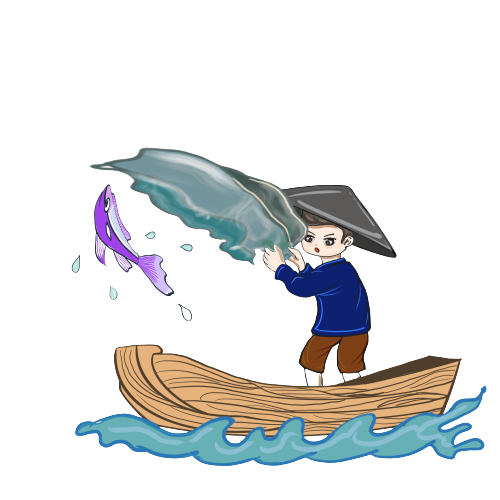 KTUTS
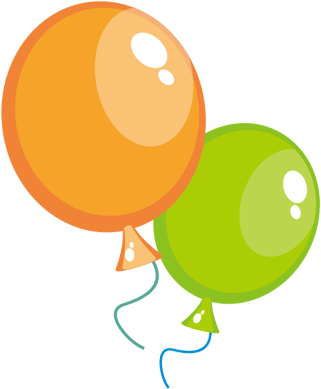 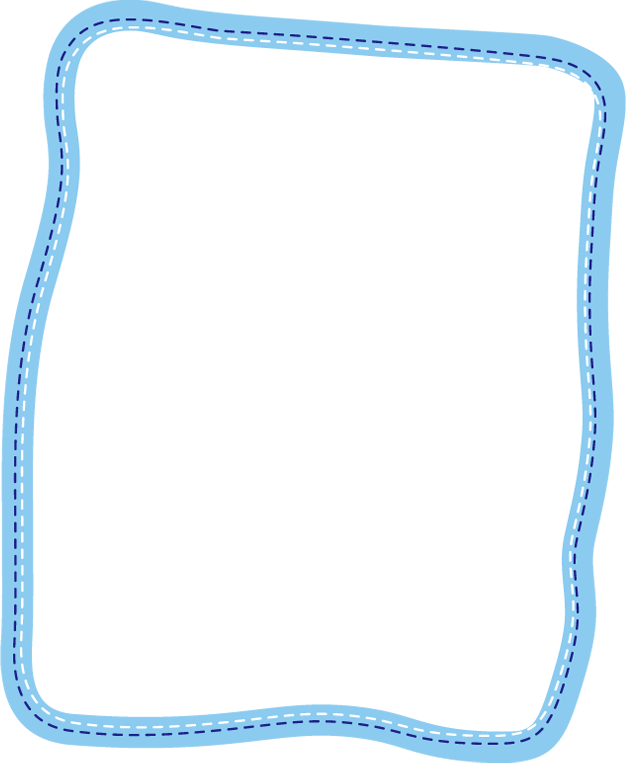 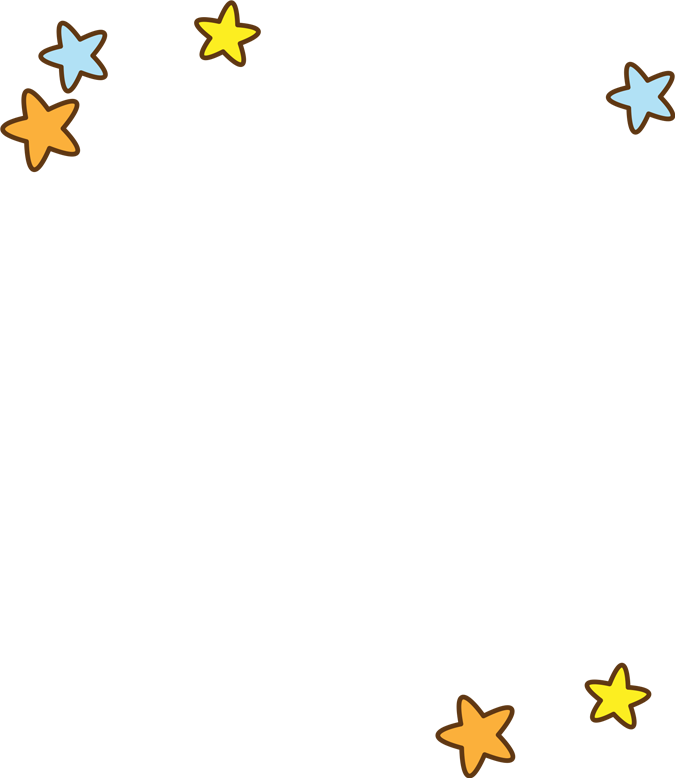 TÌM HIỂU BÀI
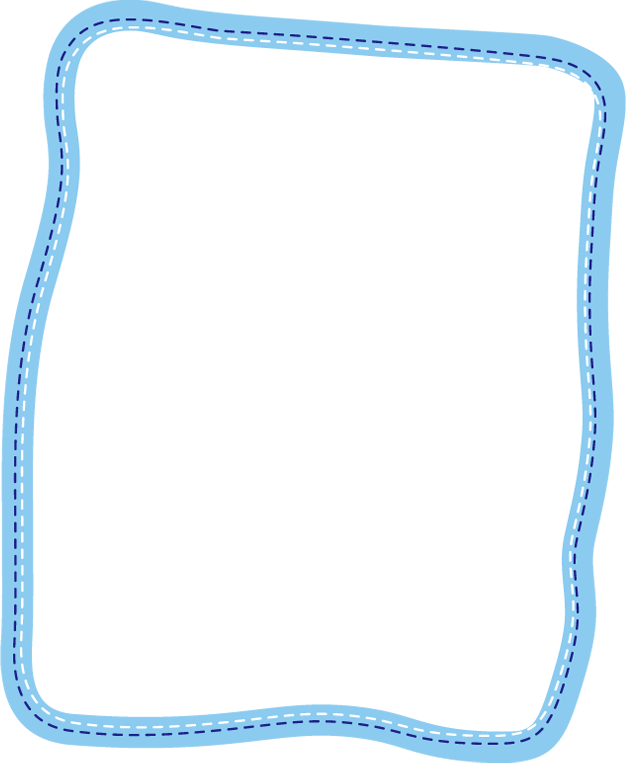 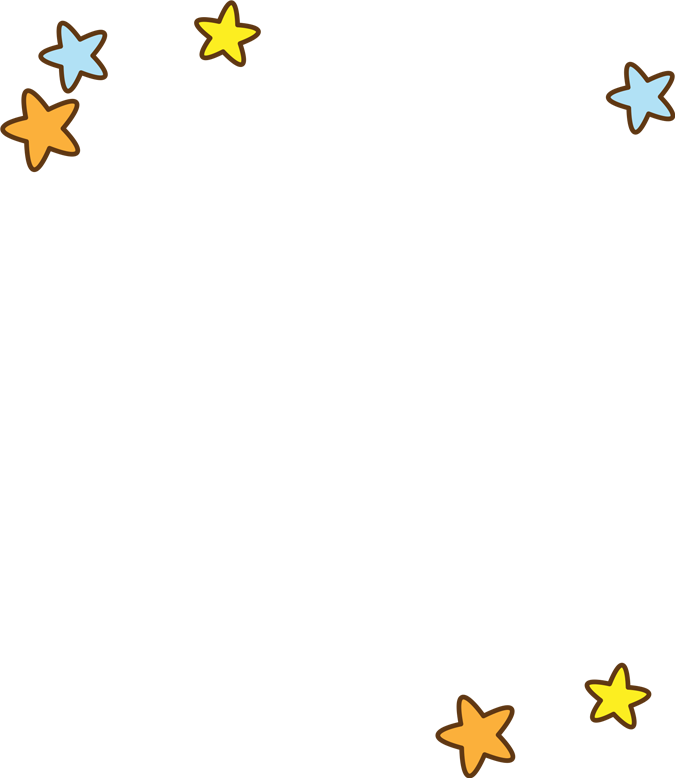 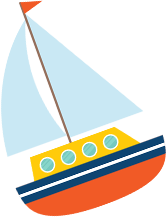 KTUTS
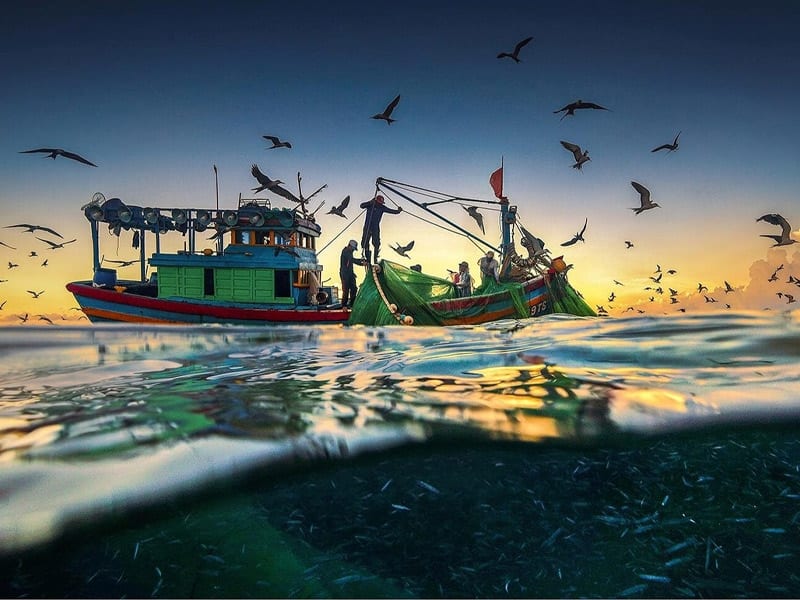 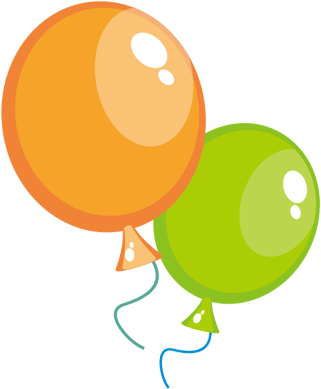 Câu 1:
Đoàn thuyền đánh cá ra khơi lúc nào?
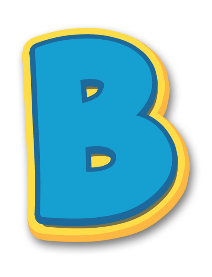 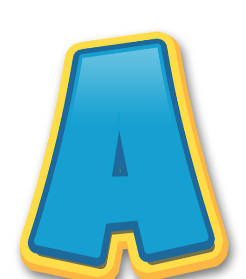 Hoàng hôn
Bình minh
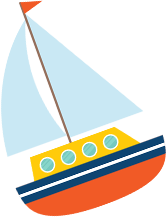 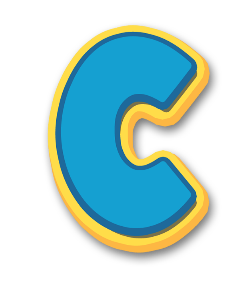 Đêm khuya
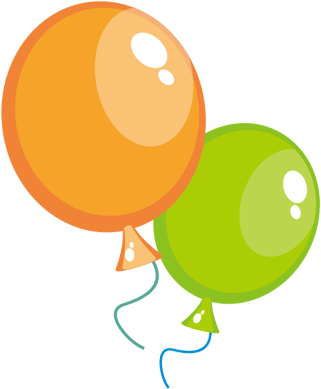 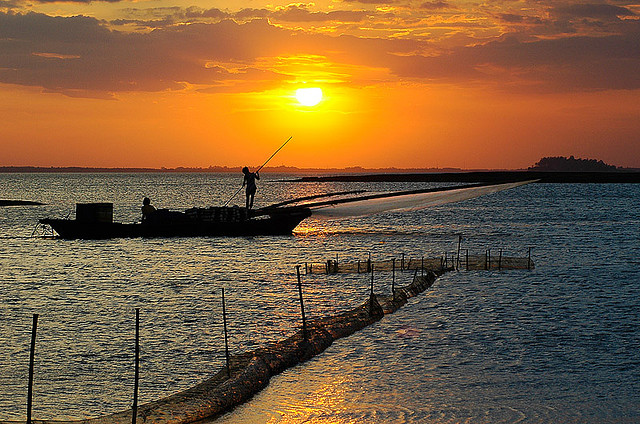 Mặt trời xuống biển như hòn lửa
Sóng đã cài then, đêm sập cửa.
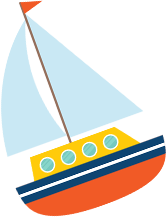 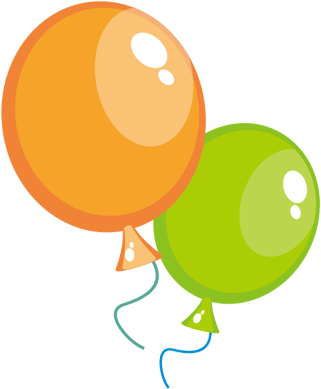 Câu 2:
Đoàn thuyền đánh cá trở về vào lúc nào?
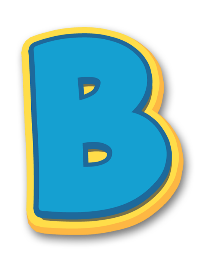 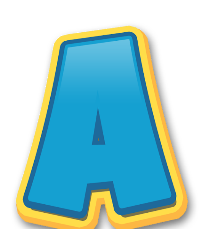 Bình minh
Hoàng hôn
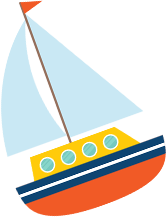 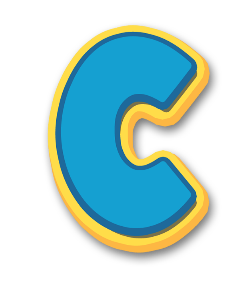 Đêm khuya
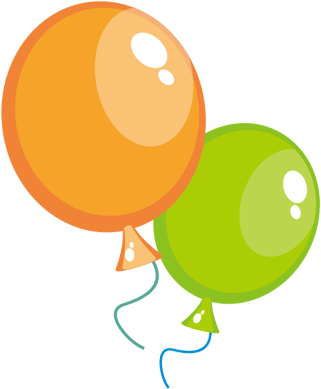 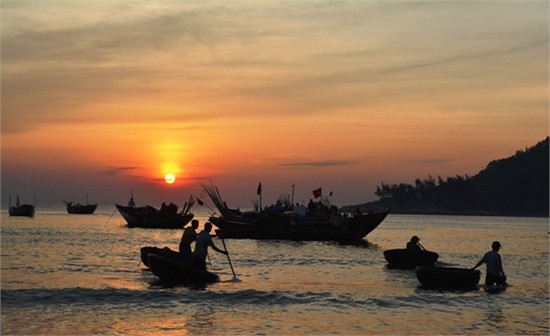 Sao mờ kéo lưới kịp trời sáng
Mặt trời đội biển nhô màu mới.
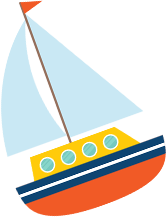 Câu 3:
Tìm những hình ảnh nói lên vẻ đẹp huy hoàng của biển.
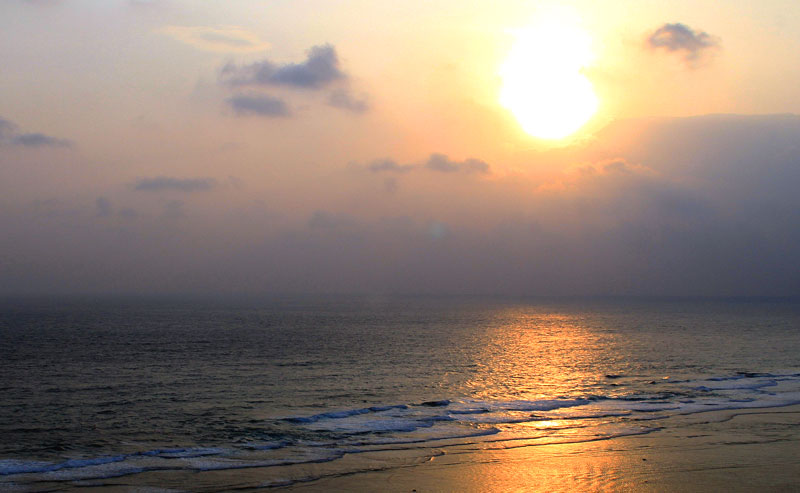 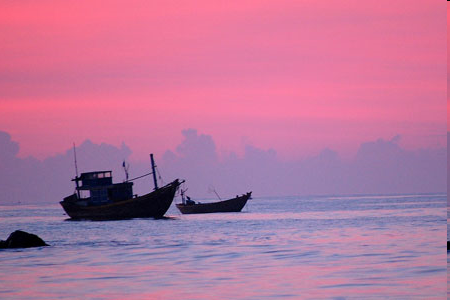 Mặt trời xuống biển như hòn lửa
Sóng đã cài then, đêm sập cửa
Mặt trời đội biển nhô màu mới
Mắt cá huy hoàng muôn dặm phơi.
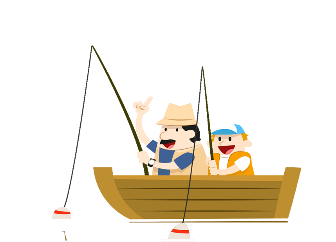 Câu 4:
Tìm những hình ảnh nói lên vẻ đẹp của người dân lao động.
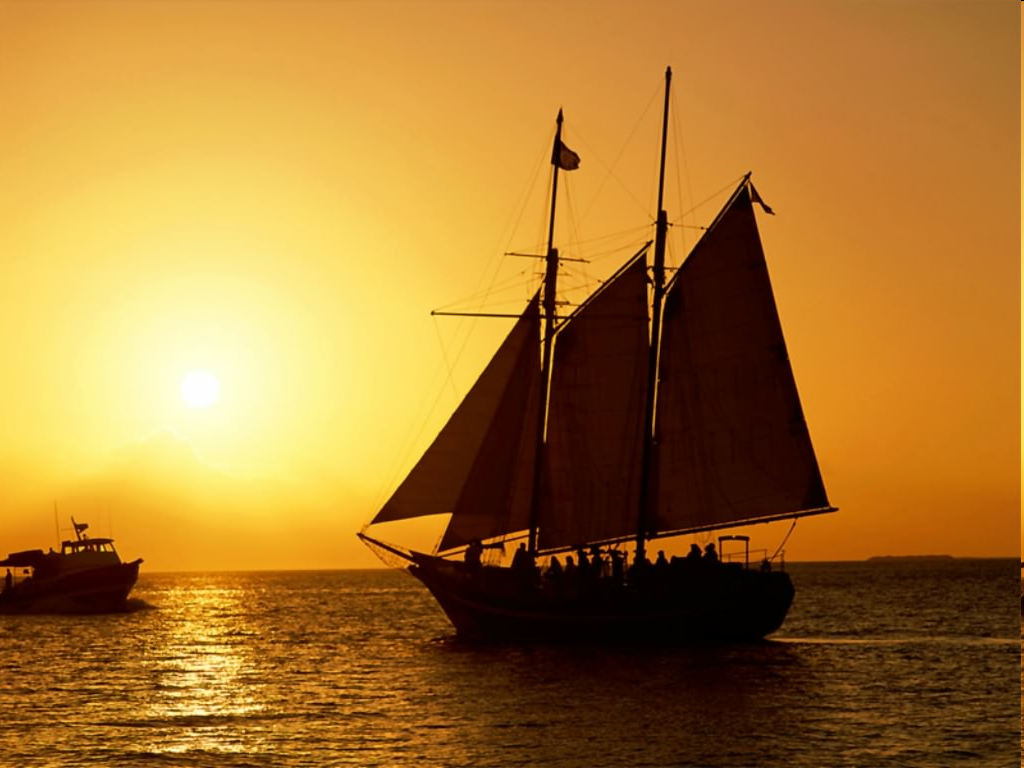 Câu hát căng buồm cùng gió khơi
Hát rằng: cá bạc Biển Đông lặng
Ta kéo xoăn tay chum cá nặng
Đoàn thuyền chạy đua cùng mặt trời
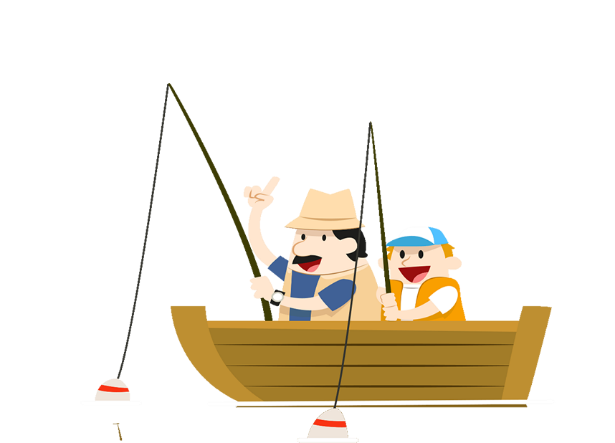 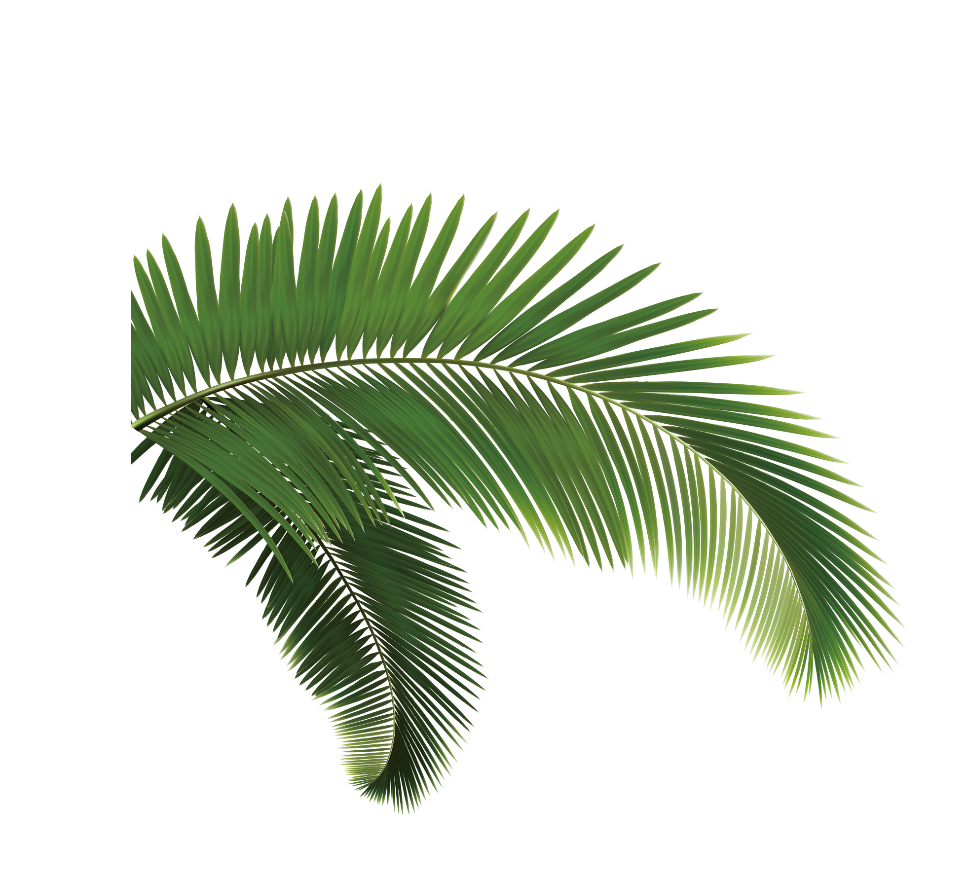 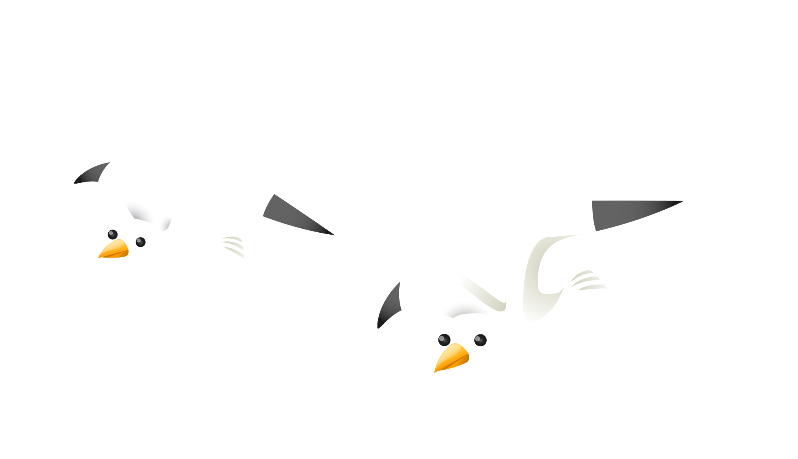 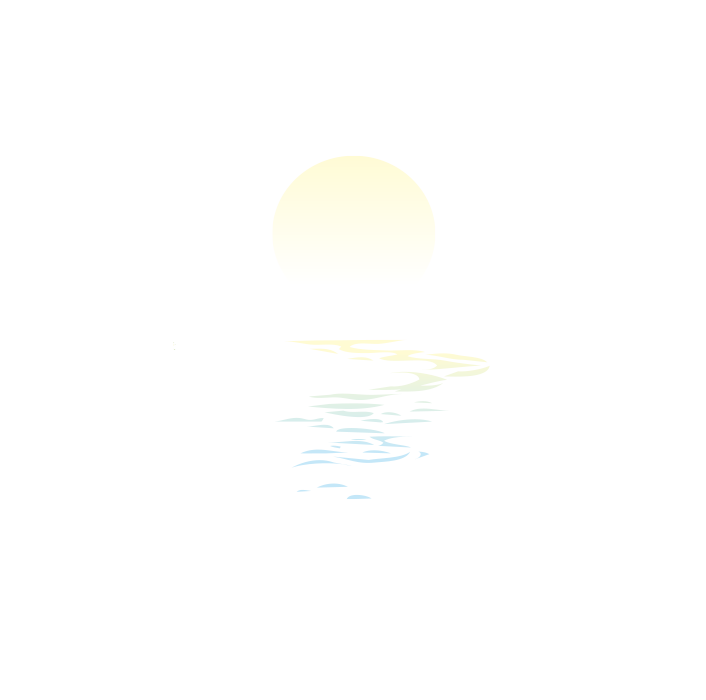 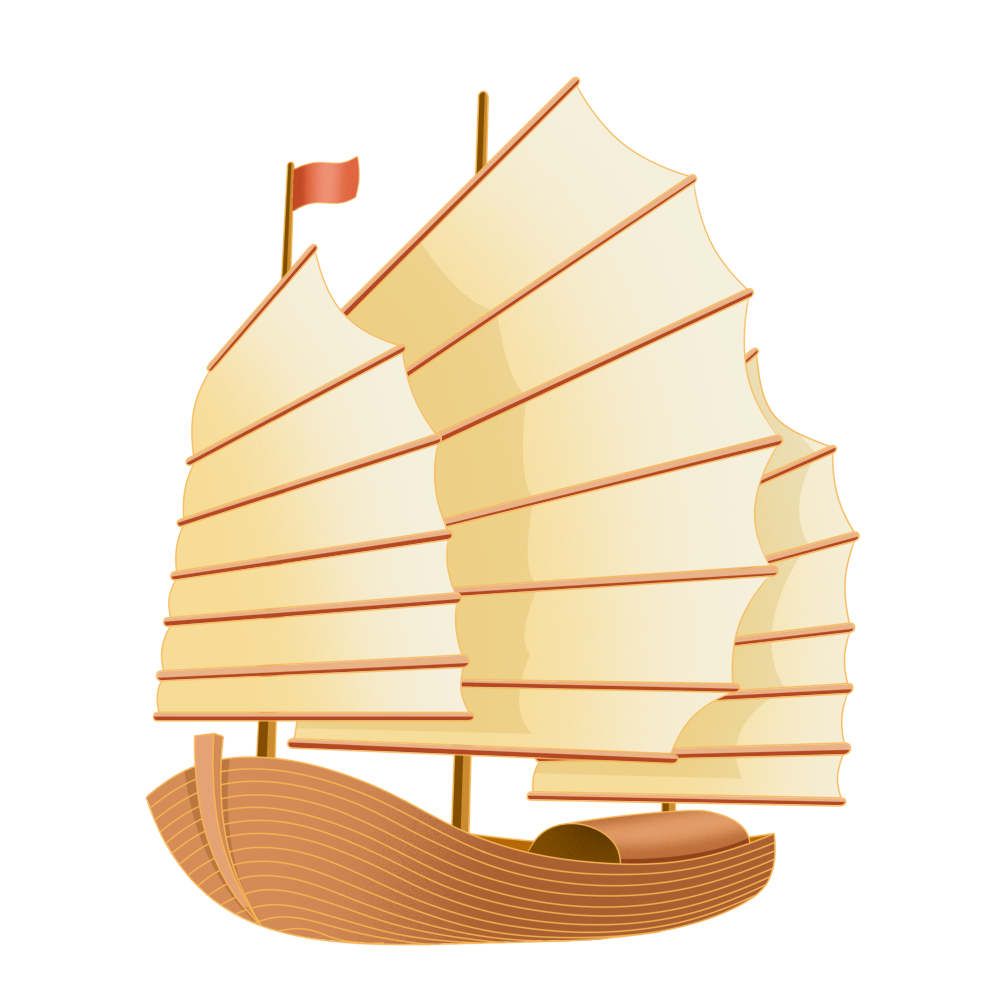 Nội dung bài thơ
Bài thơ ca ngợi vẻ đẹp huy hoàng của biển, vẻ đẹp của những người lao động trên biển.
KTUTS
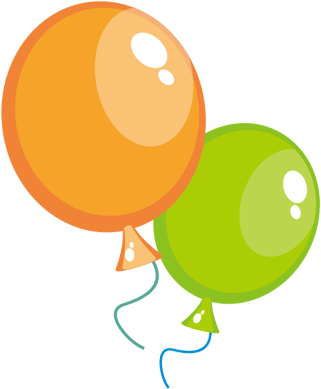 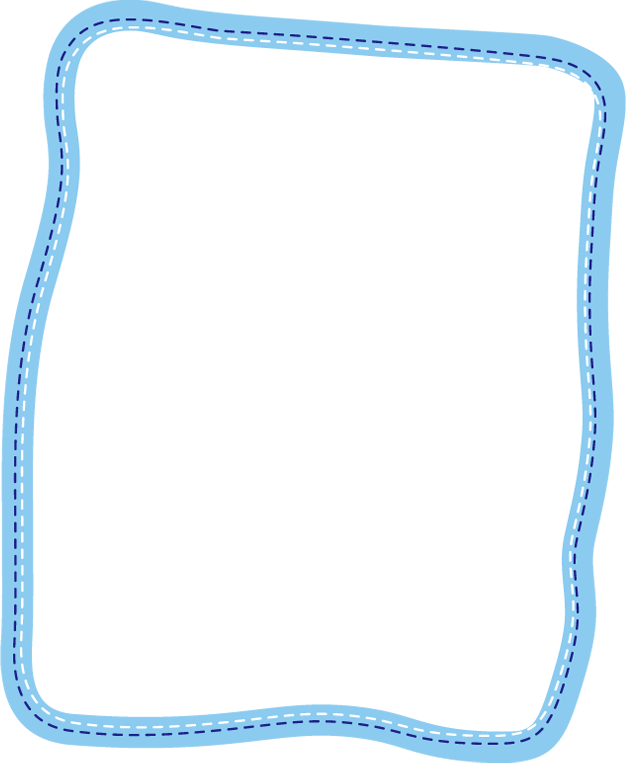 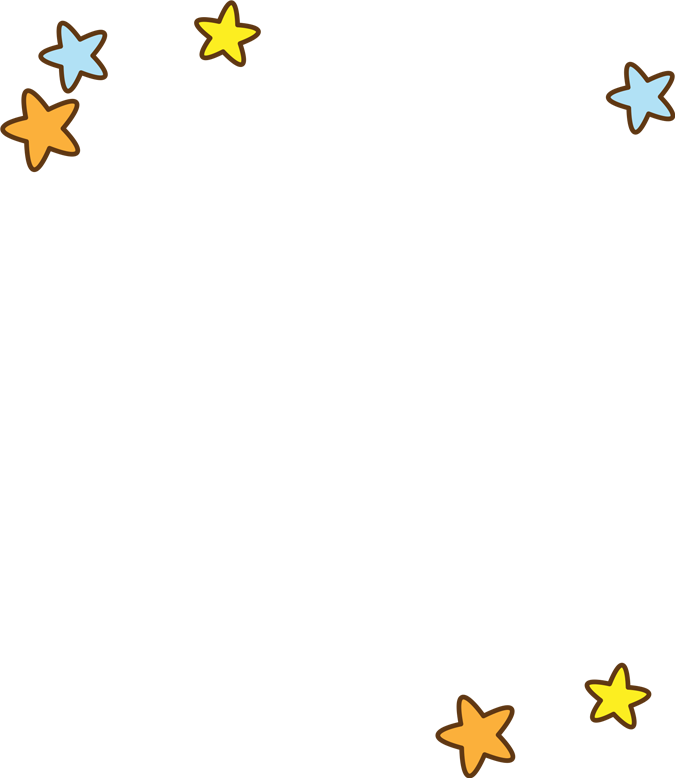 LUYỆN ĐỌC
DIỄN CẢM
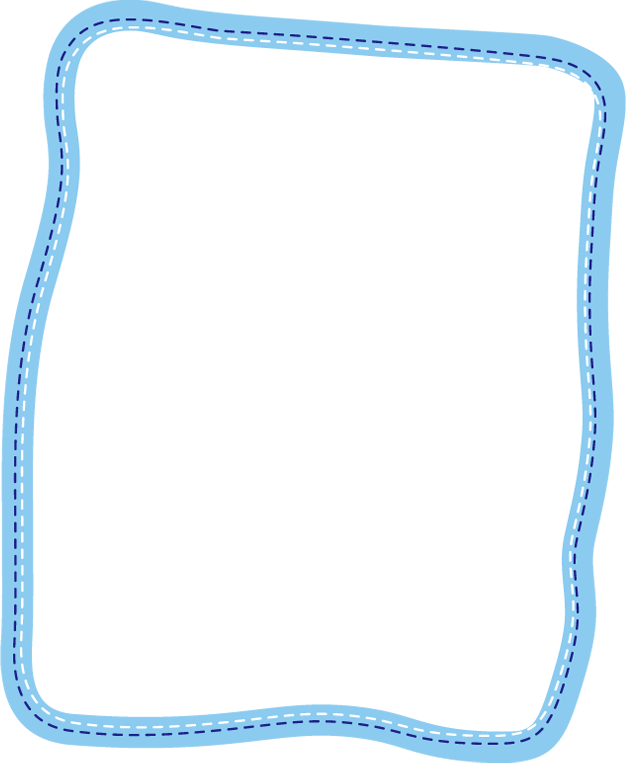 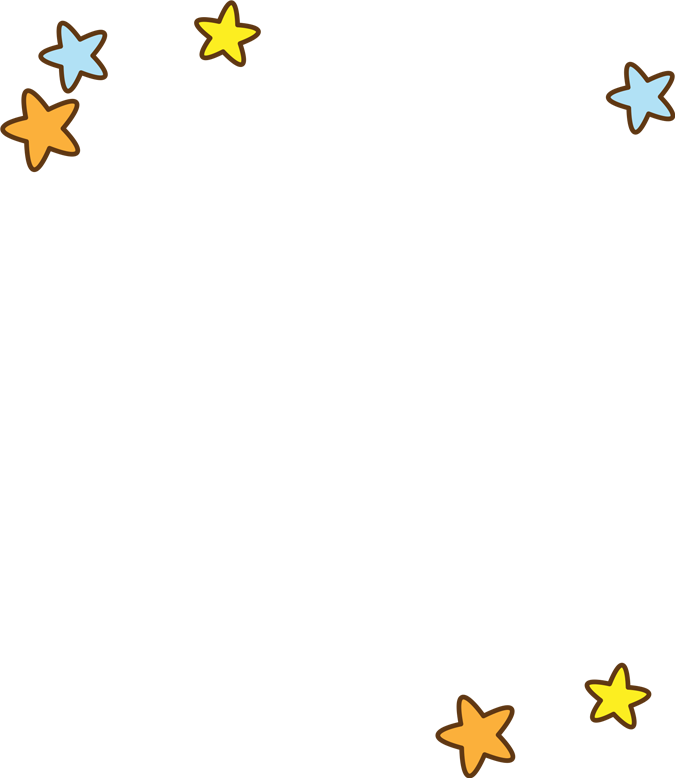 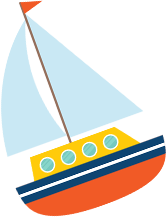 KTUTS
Luyện đọc diễn cảm
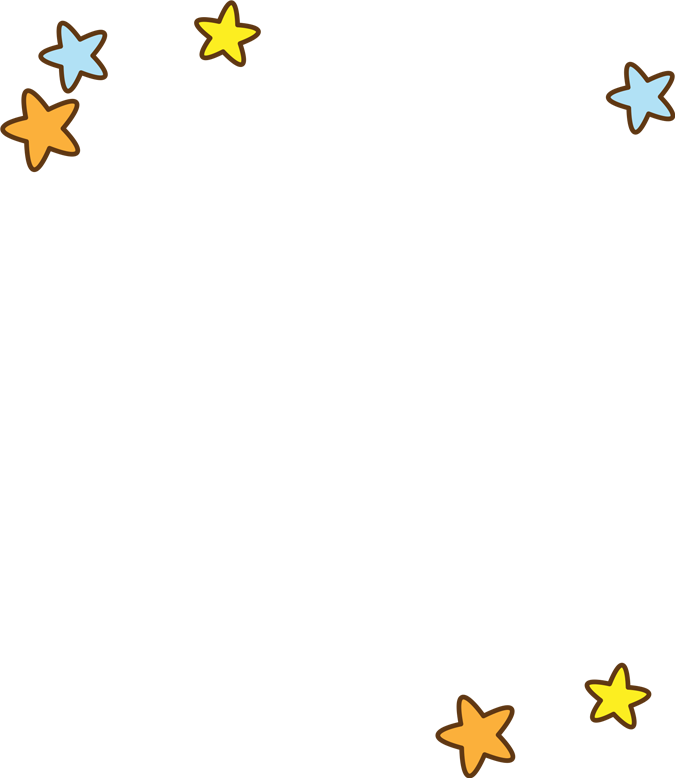 Mặt trời xuống biển  như hòn lửa
Sóng đã cài then, đêm sập cửa
Đoàn thuyền đánh cá   lại ra khơi,
Câu hát căng buồm   cùng gió khơi.
Ta hát bài ca  gọi cá vào,
Gõ thuyền  đã có nhịp trăng cao,
Biển cho ta cá  như lòng mẹ
Nuôi lớn đời ta  tự buổi nào.
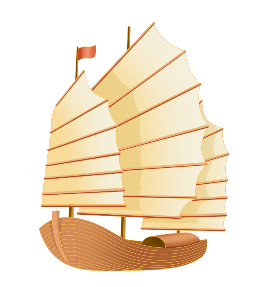 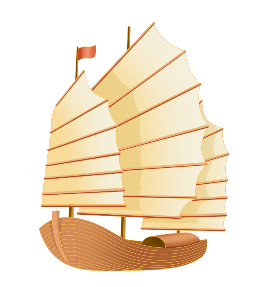 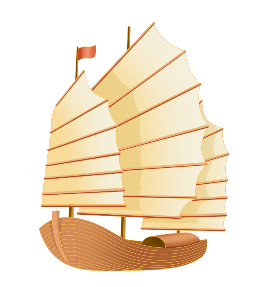 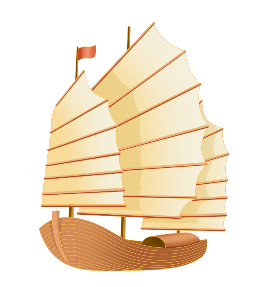 KTUTS
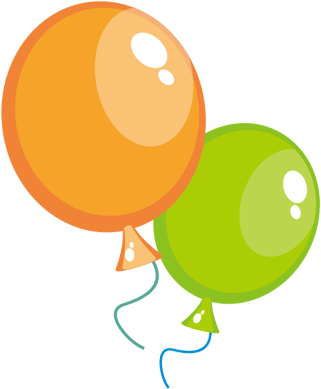 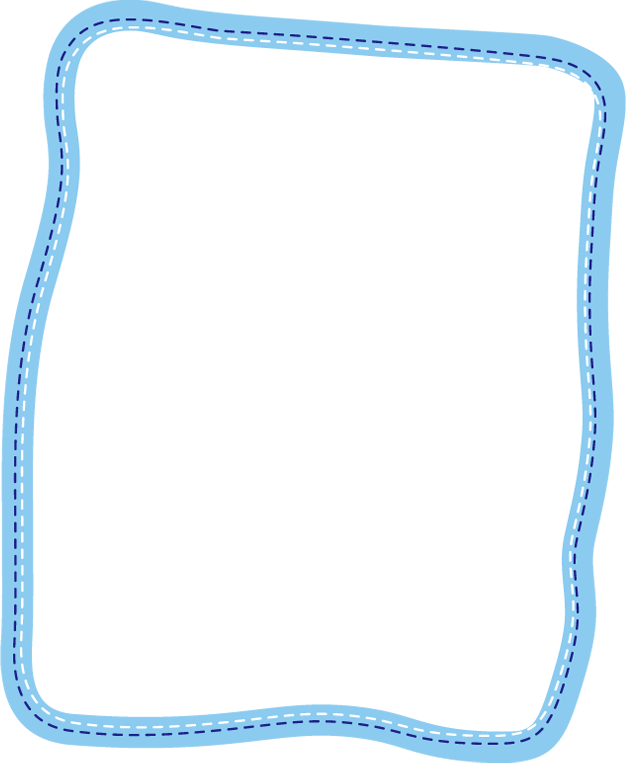 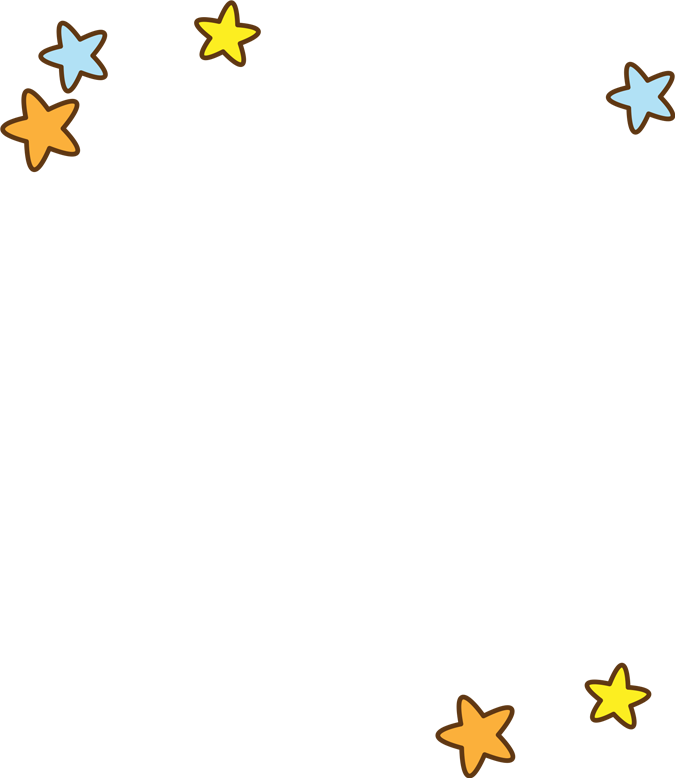 HỌC
THUỘC LÒNG
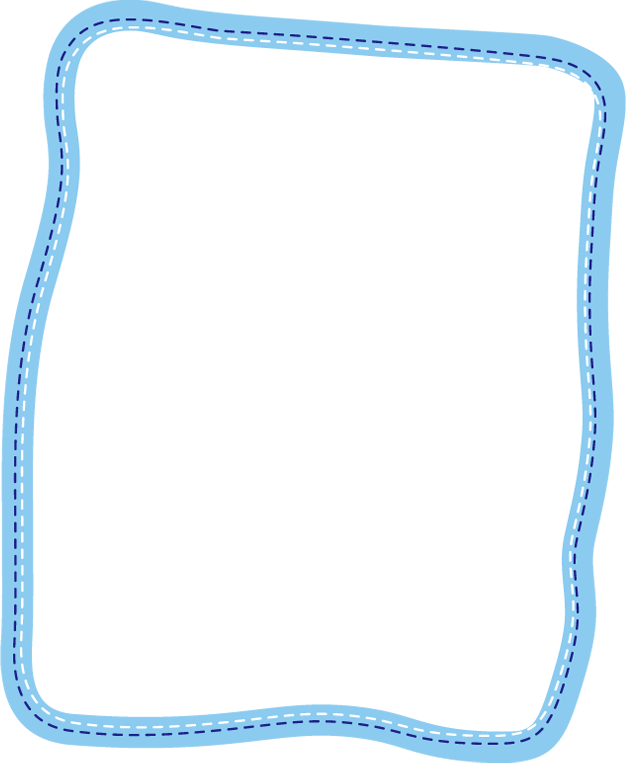 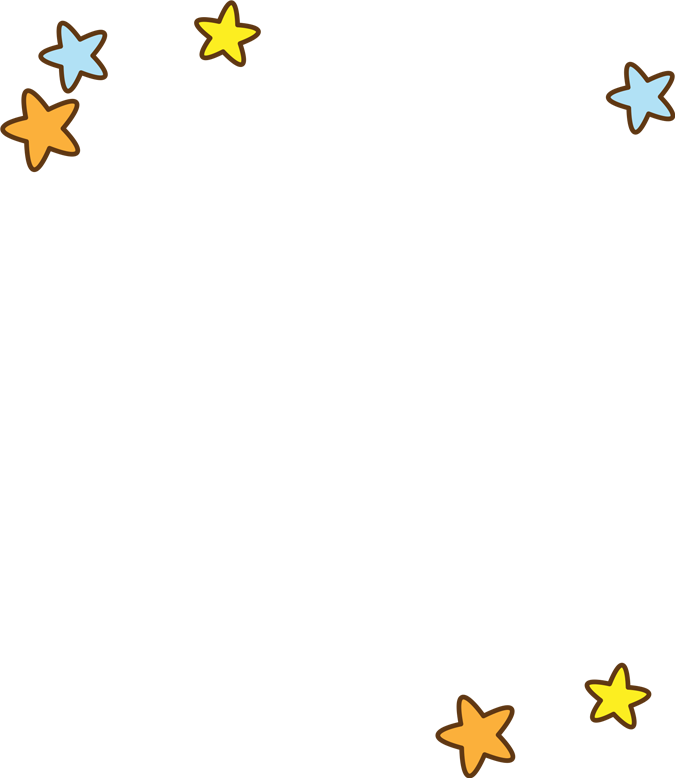 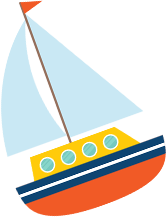 KTUTS
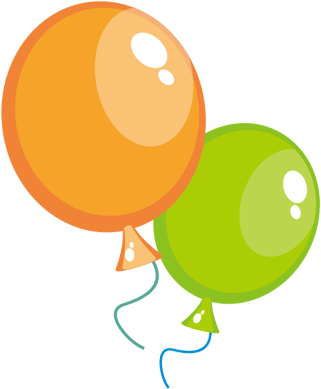 ĐOÀN THUYỀN ĐÁNH CÁ
xuống biển
hòn lửa
Mặt trời                      như
đã cài then,
Sóng
đêm sập cửa
Đoàn thuyền
đánh cá lại ra
khơi,
kịp trời sáng
mờ kéo lưới
Sao
gió khơi.
Câu hát
căng buồm cùng
chùm cá nặng
tay
Ta
kéo xoăn
Vảy bạc
đuôi vàng lóe
rạng đông
Hát rằng
cá bạc
Biển Đông
lặng,
nắng
đón           hồng.
Lưới
xếp buồm lên
Cá thu
Biển Đông
như đoàn thoi
muôn luồng
Đêm ngày
dệt biển
sáng
gió  khơi,
căng buồm với
Câu hát
dệt lưới ta,
đoàn cá
ơi!
Đến
Đoàn thuyền
chạy đua cùng
mặt trời,
đội
biển
nhô màu mới,
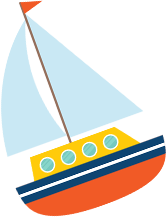 Mặt trời
vào,
bài ca
Ta hát
gọi cá
muôn dặm phơi.
huy hoàng
Mắt cá
Gõ thuyền
đã có nhịp
trăng cao,
như lòng mẹ
cho ta cá
Biển
HUY CẬN
đời ta
tự buổi nào.
Nuôi lớn
KTUTS
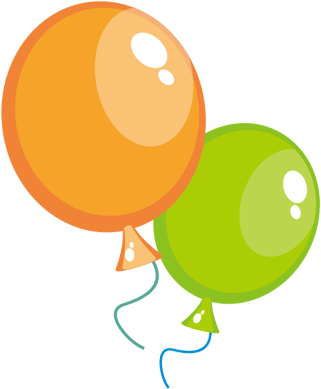 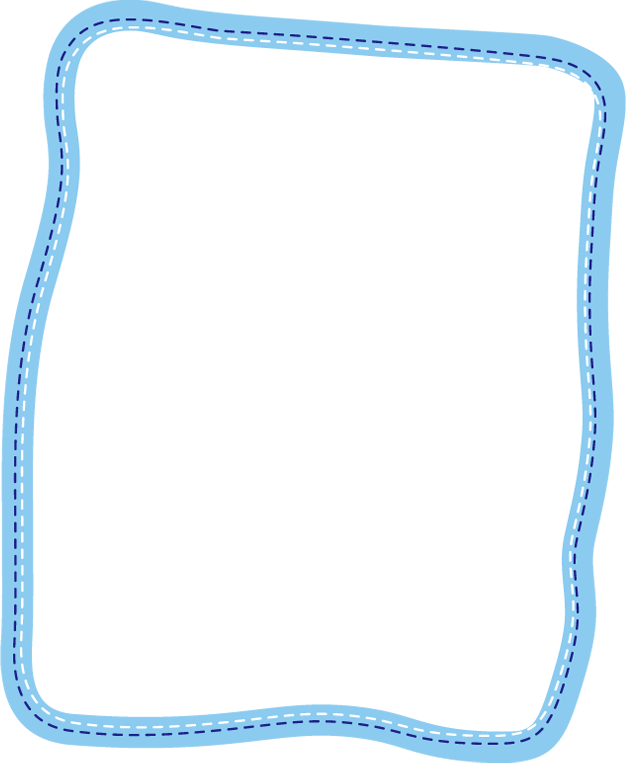 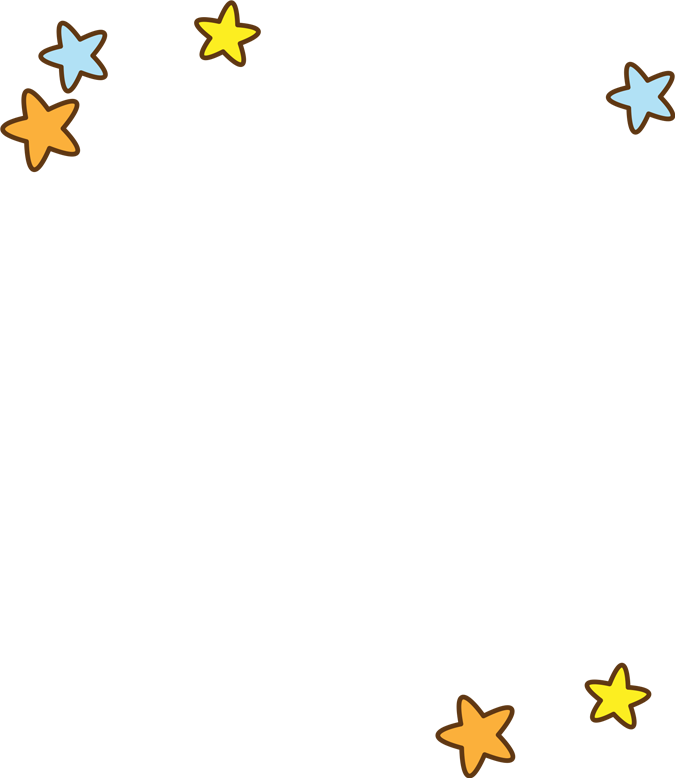 CỦNG CỐ
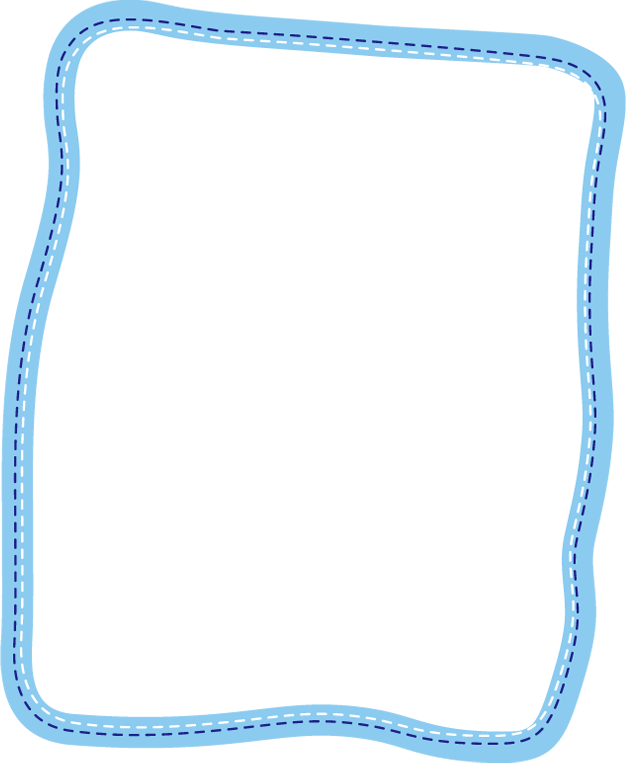 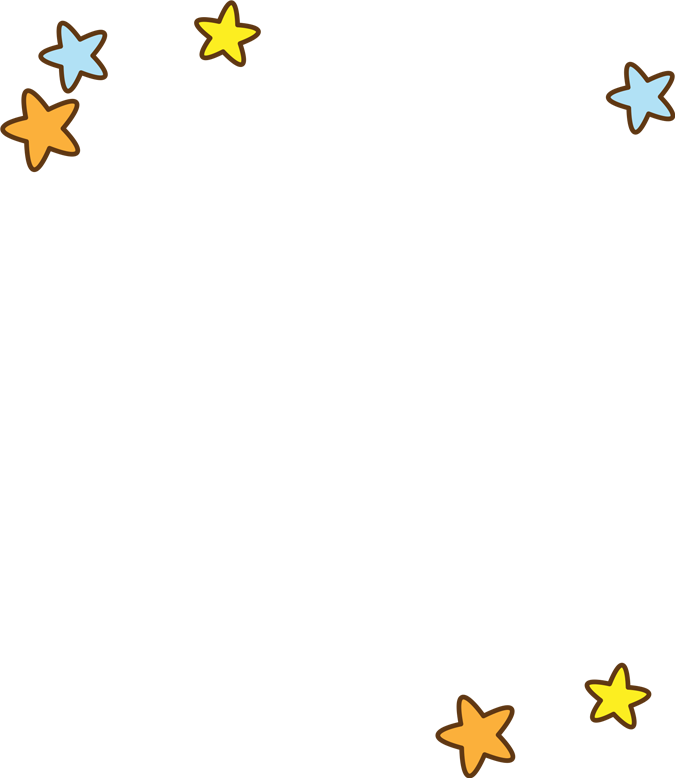 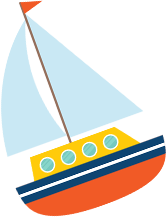 KTUTS
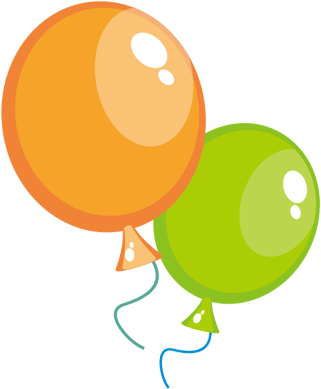 Bài thơ ca ngợi điều gì?
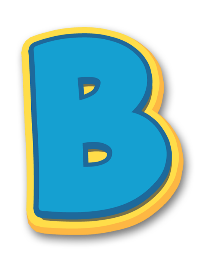 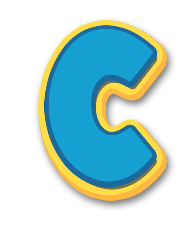 Ca ngợi vẻ đẹp huy hoàng của biển, vẻ đẹp của những người lao động trên biển.
Ca ngợi vẻ đẹp của người dân lao động trên biển.
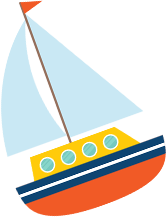 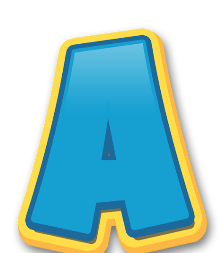 Vẻ đẹp huy hoàng của biển.
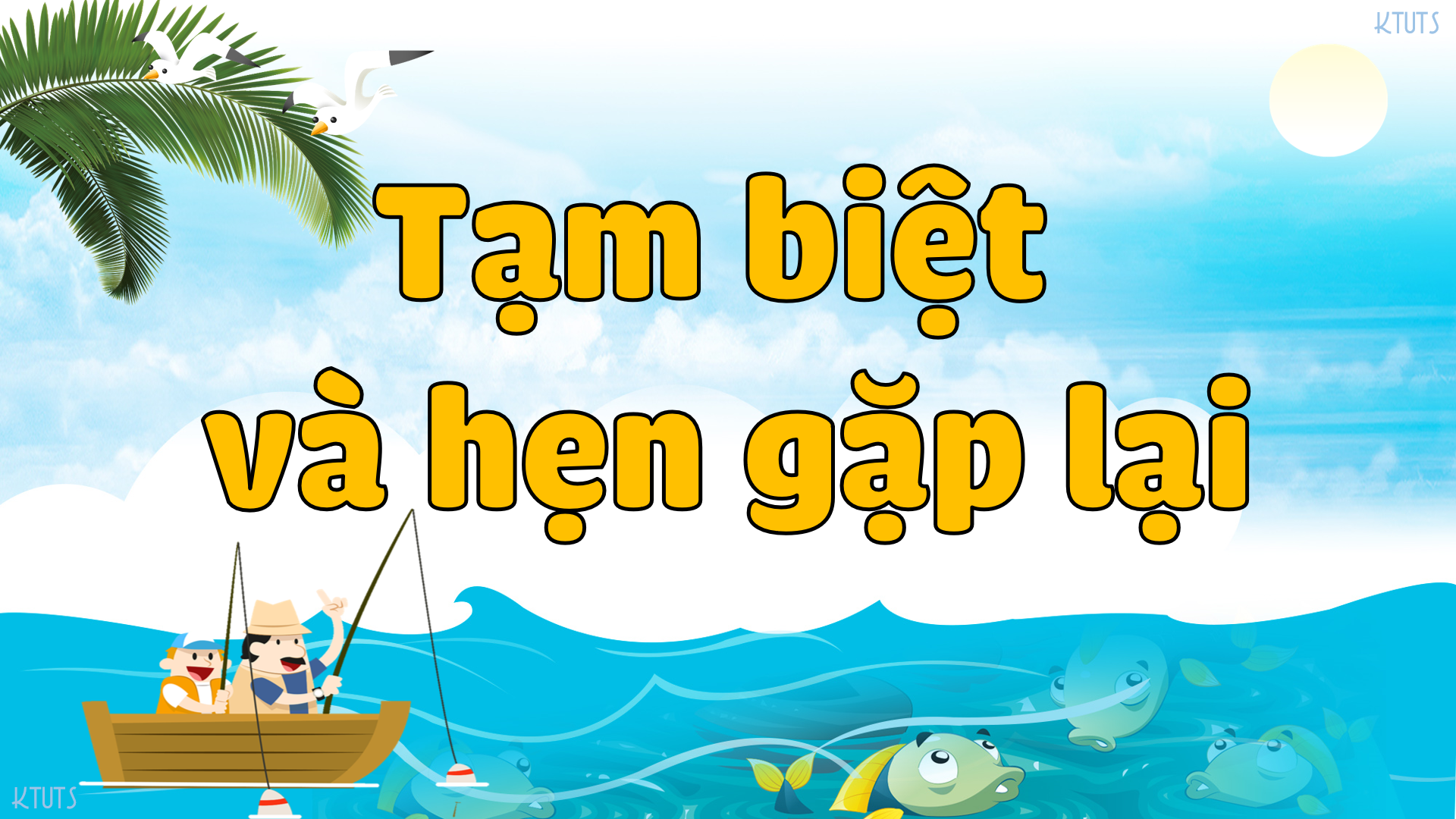